Cambodia Child Sexual Exploitation Training Conference (July 2019)

Digital Forensics
Peter HANCOX
Digital Forensics & Cybercrime Advisor – Jakarta
International Operations
Session Overview
This session will cover the role of Digital Forensics in Child Sexual Exploitation investigations, including:

What is Digital Forensics?
What are AFP and Cambodian National Police DF capabilities?
Current Trends and Issues
Search Warrants – Importance of DF
International Standards & Admissibility of Evidence
AFP DF Statements and Reports for Court

*Plus, demonstrations (acquisitions, analysis, etc) for your awareness of DF tools and tradecraft
Main purpose of this session…
I want to show you a basic overview and promote:
The importance of Digital Forensics
Early engagement and investigation planning
Search warrants (pre seizure)
The laboratory (post seizure)
DF Technical capabilities
CNP DF – use them! (they are your specialists)

Digital Forensics is relatively new in Cambodia
Cambodia is beginning to turn its attention to cyber-enabled crime
Let’s begin with some interesting stats!
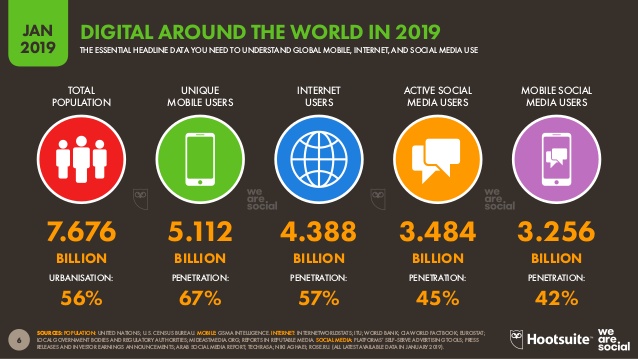 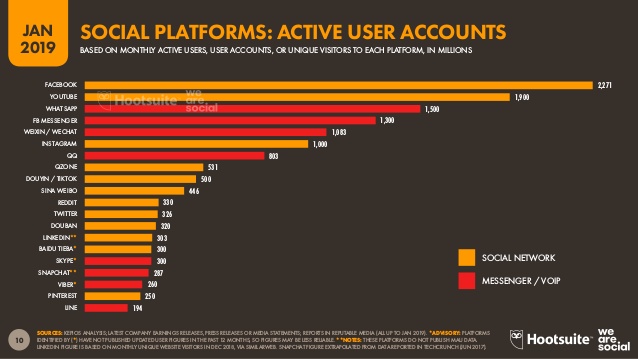 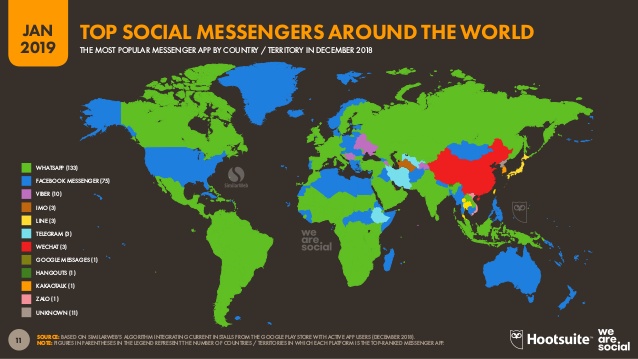 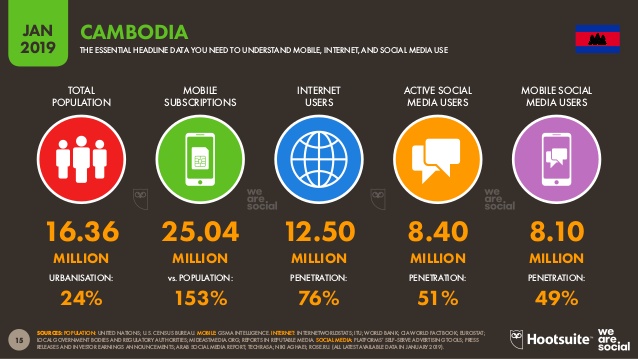 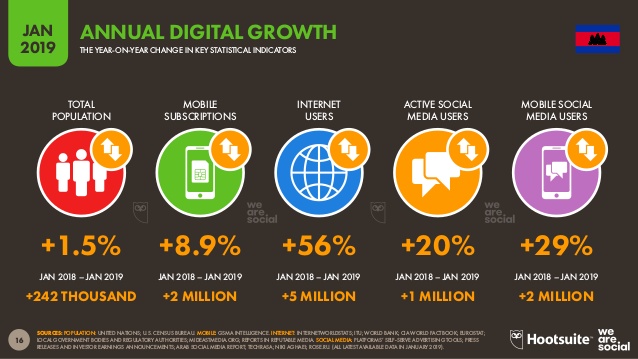 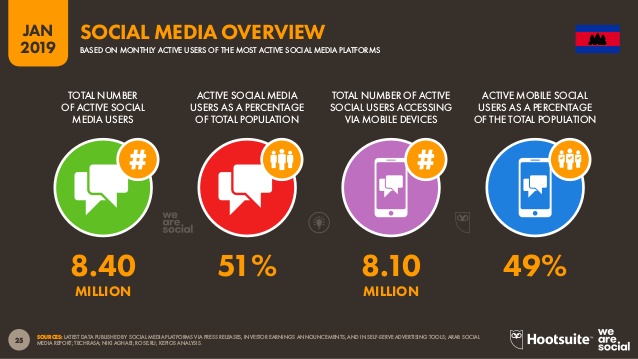 What is Digital Forensics?
Digital Forensics is the preservation, acquisition, and analysis of data contained on electronic devices such as computers, external storage devices and mobile phones.
Role of Digital Forensic Examiner
Attendance at search warrants
Examination of: CCTV, computers, mobiles, printers, PDAs, USB devices = Any electronic items that may hold evidence
Obtaining a forensically sound copy of electronic evidence
Data recovery (deleted files)
Password recovery and Decryption
Interpreting evidential material and report production
Court attendance to provide factual and expert opinion evidence
Electronic investigation Life Cycle
Planning
Scene Attendance
Identification
Preservation
Acquisition
Processing
Examination
Reporting
Courtroom Testimony
Pre seizure
Post seizure
Electronic investigation Life Cycle
Planning
Scene Attendance
Identification
Preservation
Acquisition
Processing
Examination
Reporting
Courtroom Testimony
Reviewing Forensically Acquired Electronic Data
AFP Digital Forensics – Locations
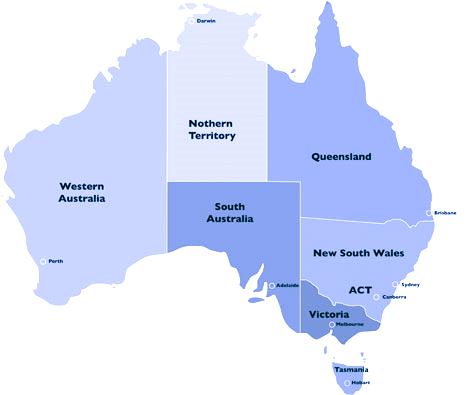 Brisbane
Perth
Sydney
Adelaide
Canberra
Melbourne
Who do AFP DF Support?
AFP Digital Forensics support the following Investigation types:

Counter Terrorism
Child Sexual Exploitation
Cyber Crime
People Smuggling
Fraud & Anti-Corruption
Drugs (Import/Exportation)
International Operations
CNP Digital Forensics
Part of the Anti Cyber Crime Department established in September 2015

CNP Digital Forensics Team Structure:
Admissibility of DF Evidencein Court
Admissibility – the quality of being acceptable or valid

Basic standards in Digital Forensics include:
Integrity of data i.e. write-protection, hashing
Verification of results
Chain of Custody principles
Repeatability of findings
Quality of DF report and interpretation of findings

We will go into this in greater detail throughout this session
Source of Electronic Evidence
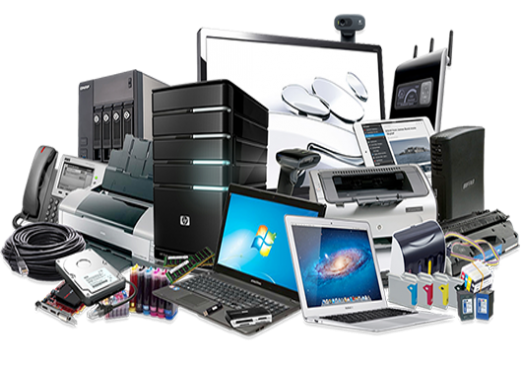 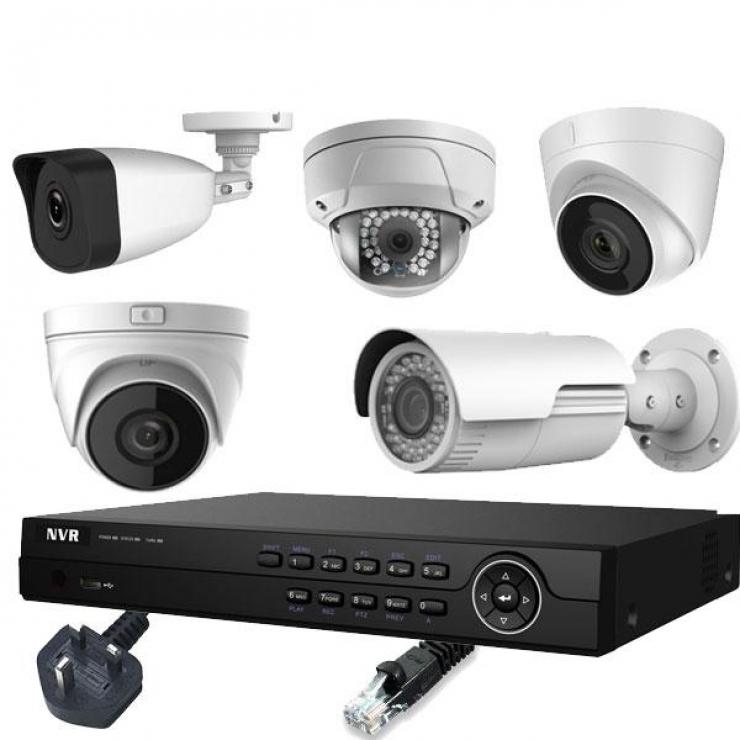 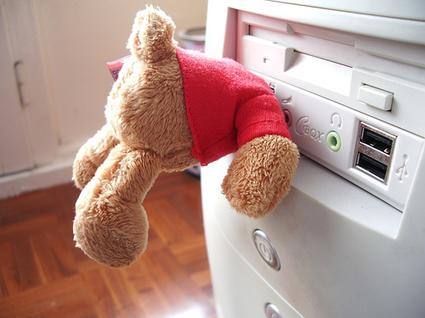 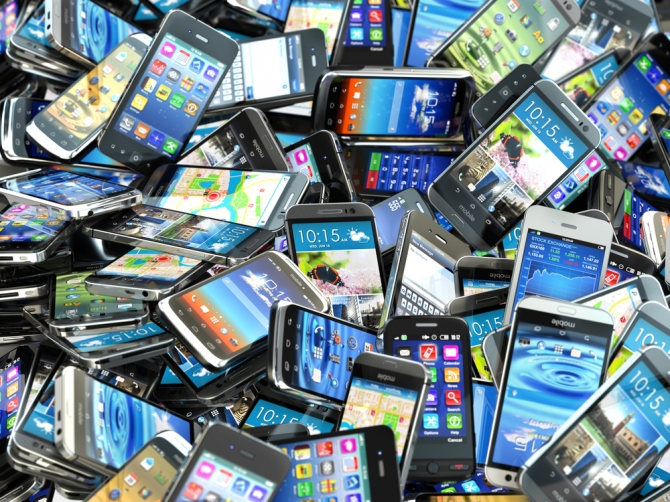 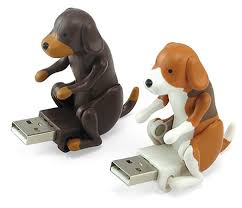 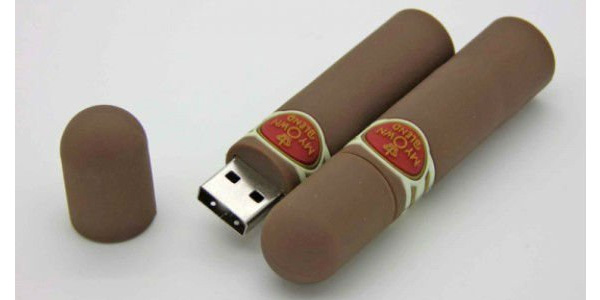 Sources of Electronic Evidence
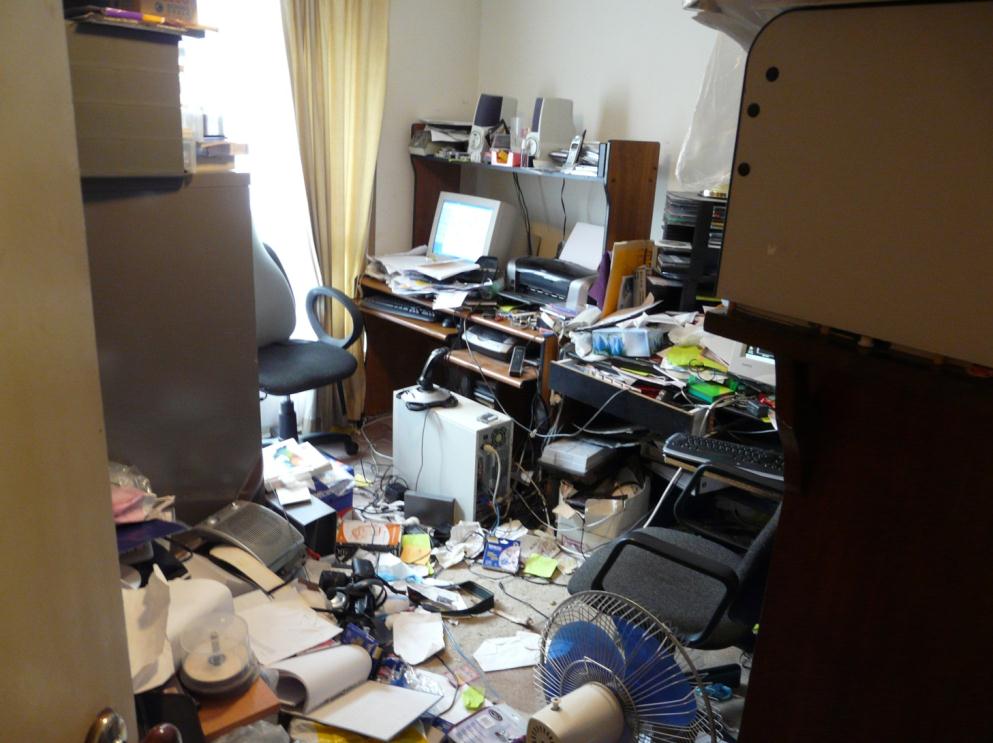 160GB ‘Fujitsu’ HDD containing:
567 x child pornography picture files
173 x child pornography video files
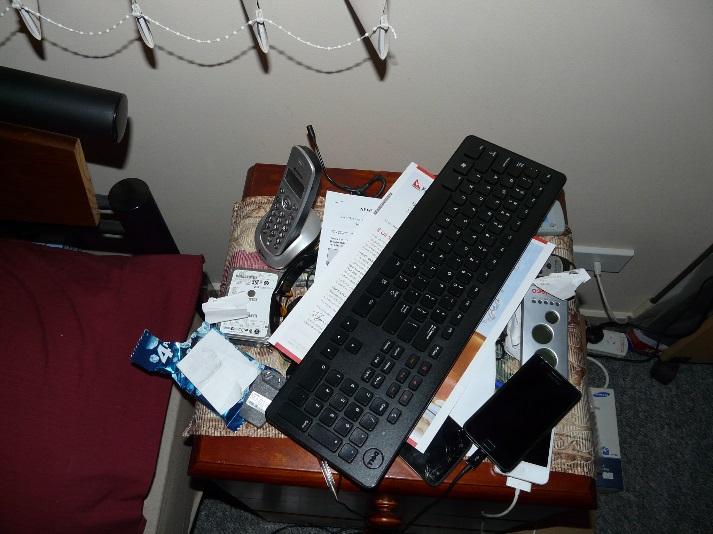 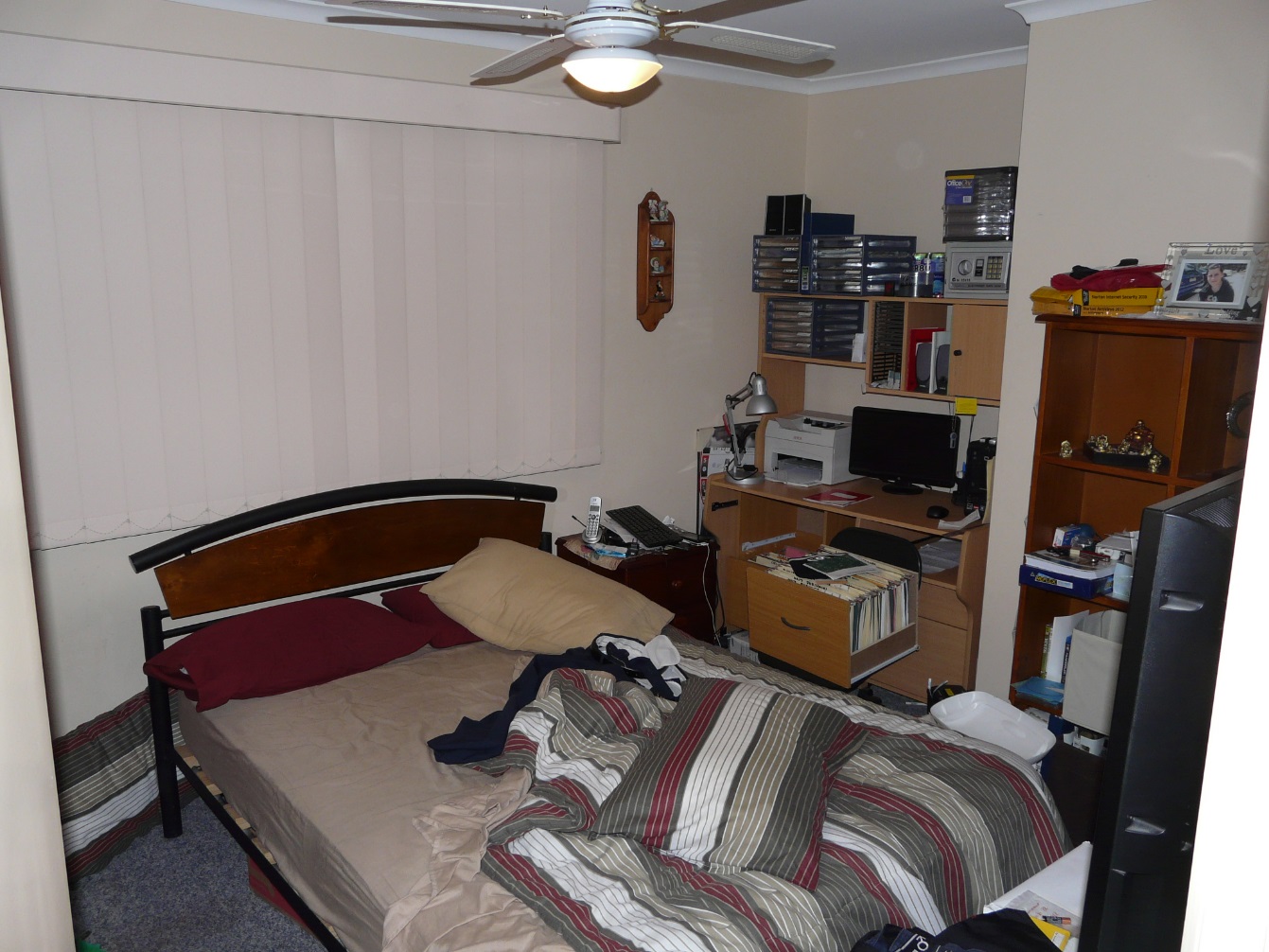 ‘Samsung Galaxy S II’ containing:
Indicative CP Internet history
‘Apple iPhone 4’ containing:
Indicative CP Internet history
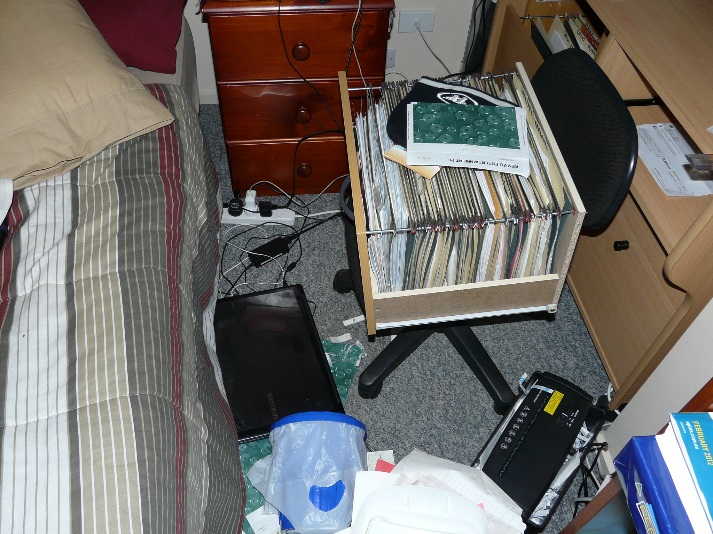 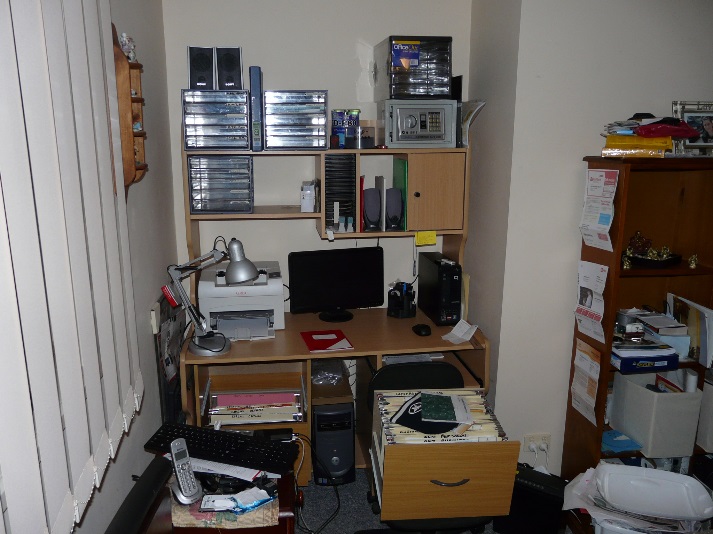 ‘Dell’ midi tower containing:
71 x child pornography picture files
6 x child pornography video files
‘Samsung RC720’ laptop containing:
1,911 x child pornography picture files
2,482 x child pornography video files
Challenges – Data Volumes
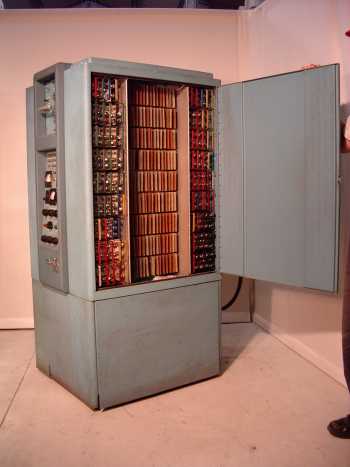 This would fit 10 Microsoft Word documents with 1 word in each document
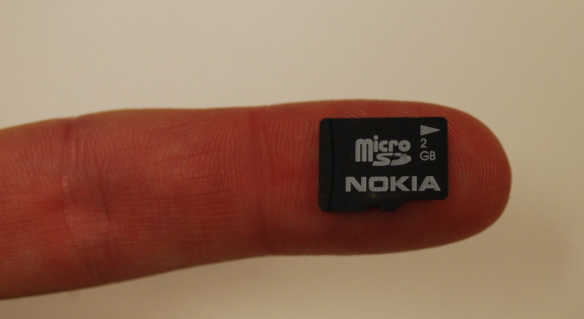 496,000+ times 
more storage
32GB microSD card
1960s computer
Challenges – Data Volumes
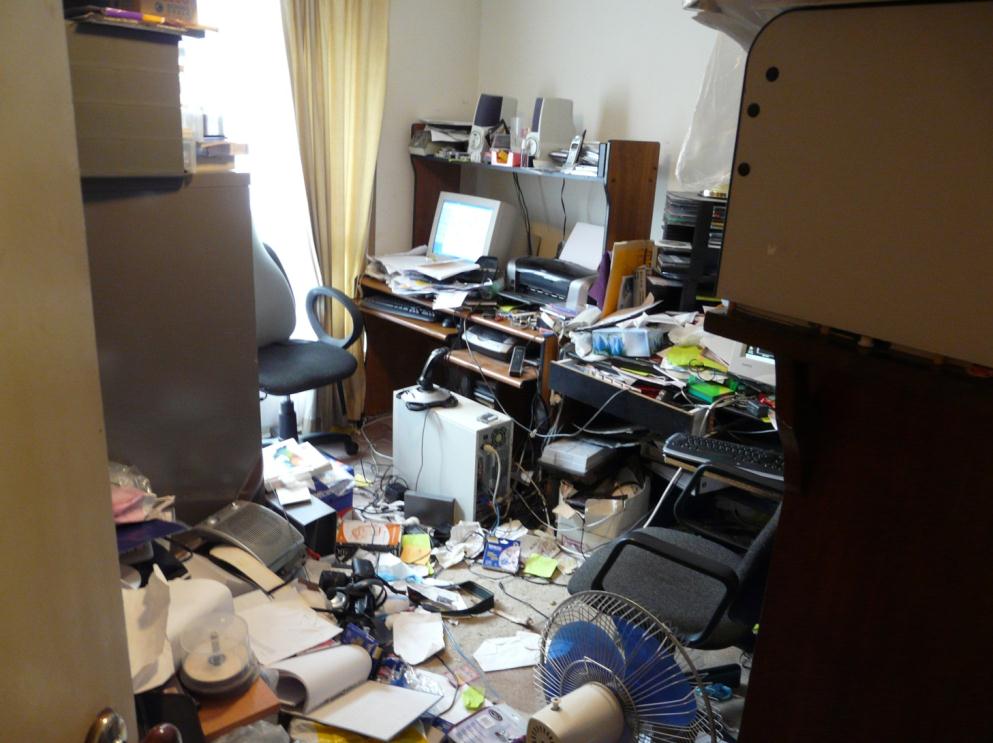 Needle in a haystack...
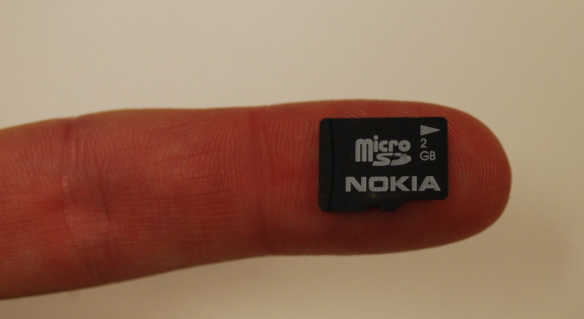 MicroSD Card
Challenges – Data Volumes
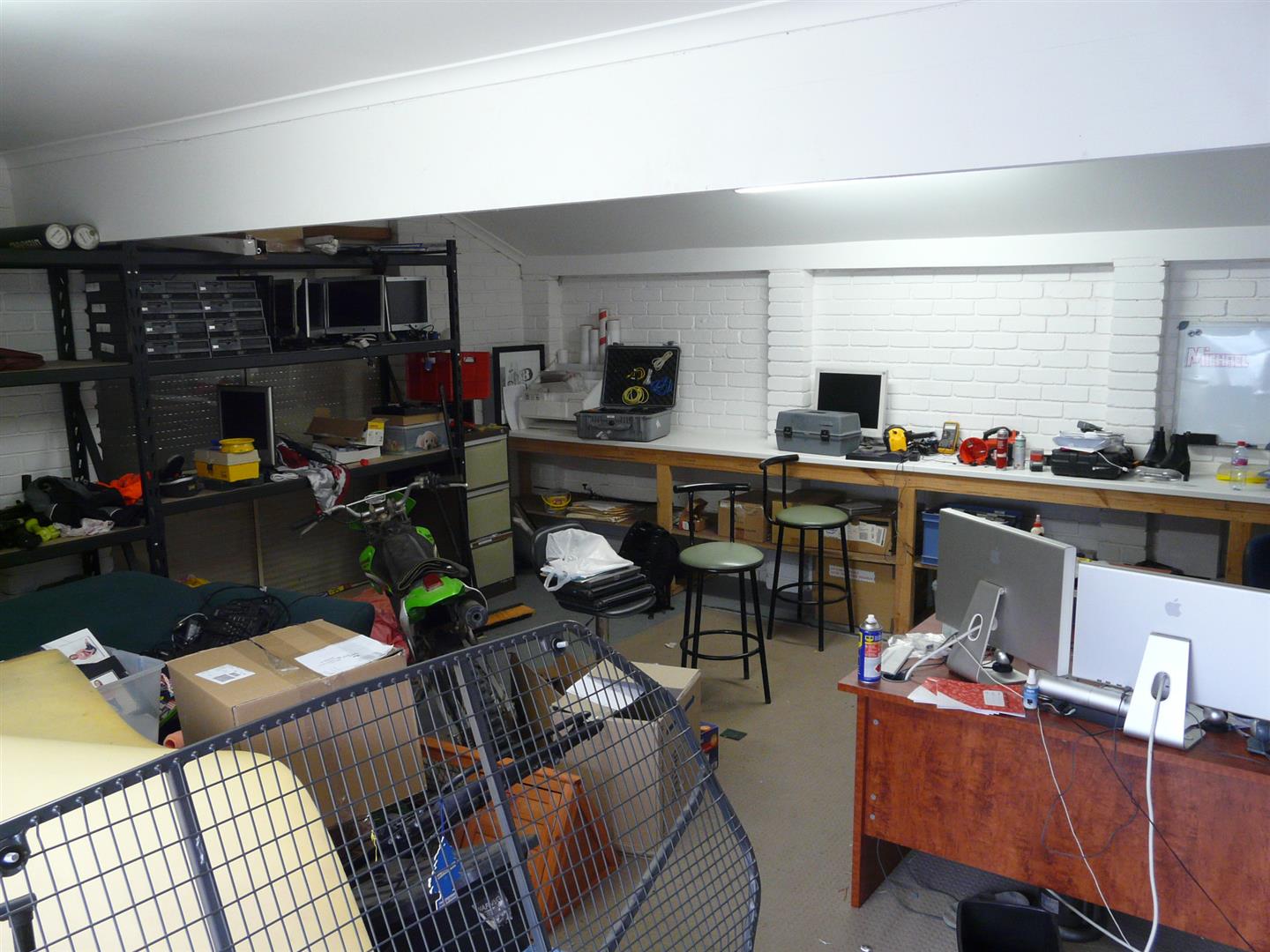 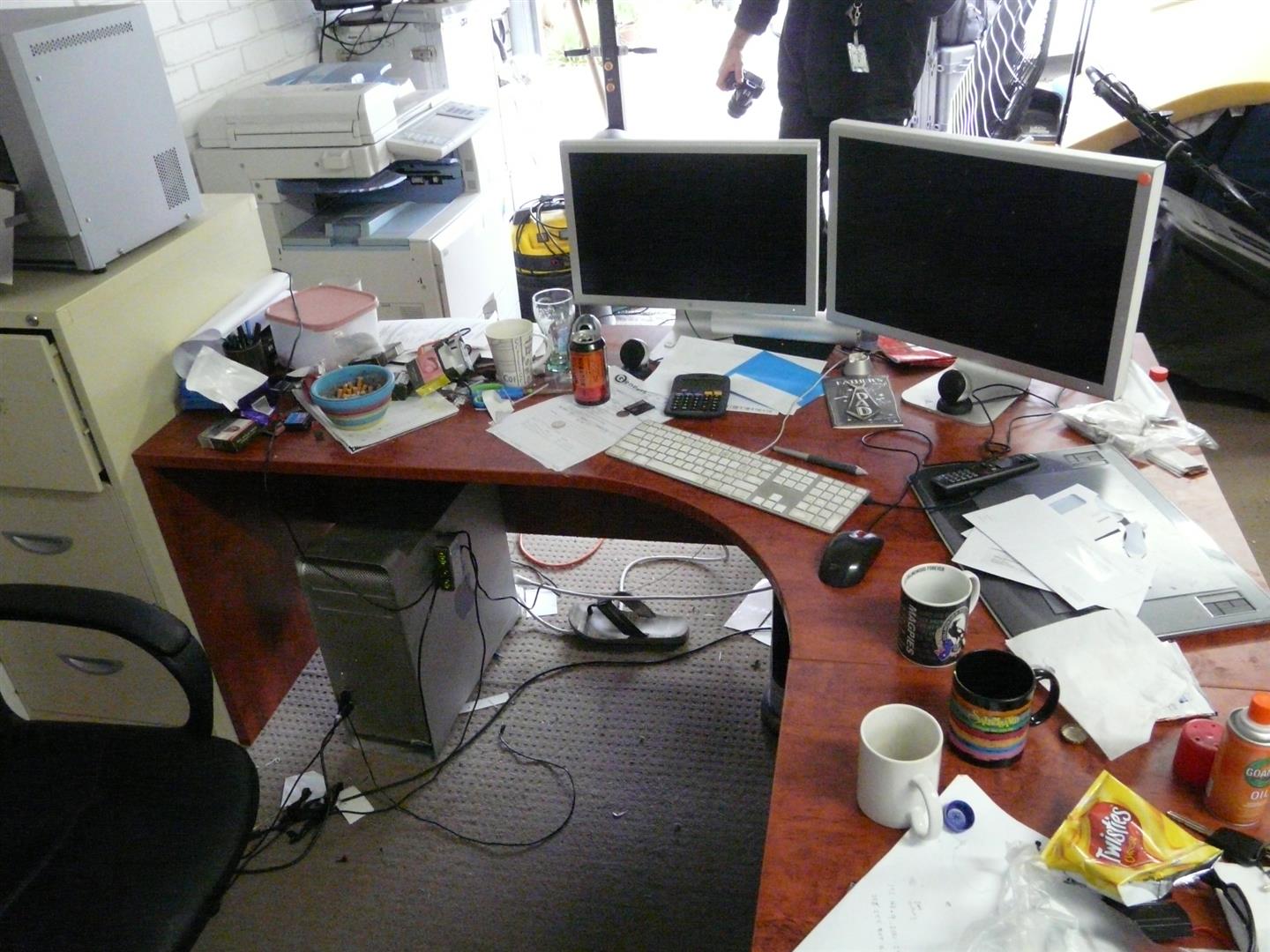 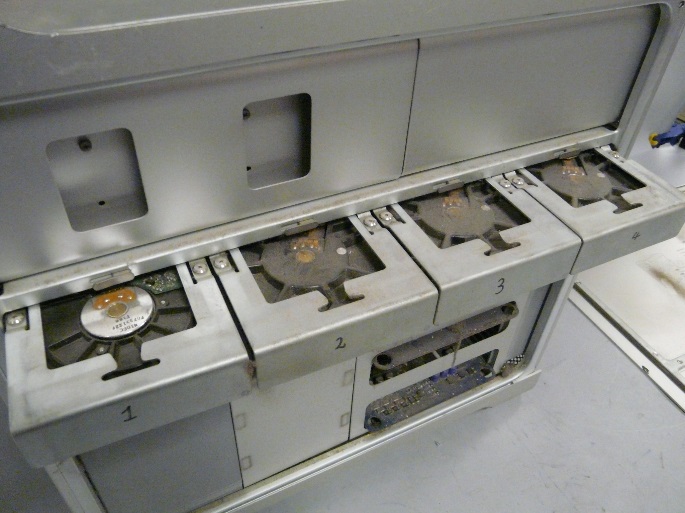 Challenges – Data Volumes
Amount of seized data is growing exponentially. 4TB HDDs can take 36+ hours to image/acquire

Modern smart phones have come with large built-in memory. Can take 2-24 hours+ to download

Keyword searches are now taking days instead of hours

People commonly own multiple computers and mobile phones, which takes investigators much longer to review and analyse
Awareness Demonstration
Basic principles of Admissible Evidence in DF
Acquisition & Integrity of Data
Verification
Repeatability

USB Exhibit – Acquisition

USB flash memory drive exhibit
Importance of verification process
Explain hashing (with demonstration)
The Changing Face of Electronic Evidence
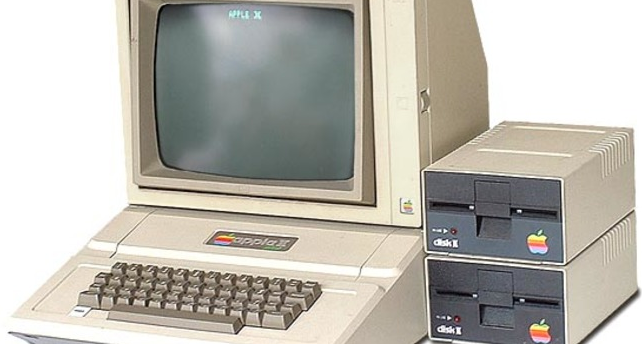 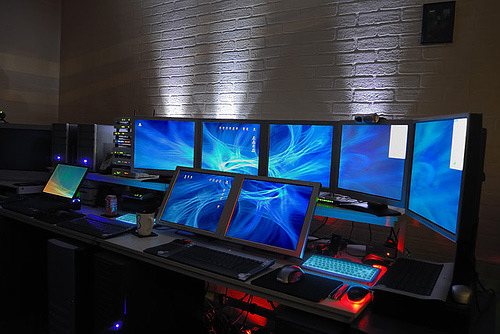 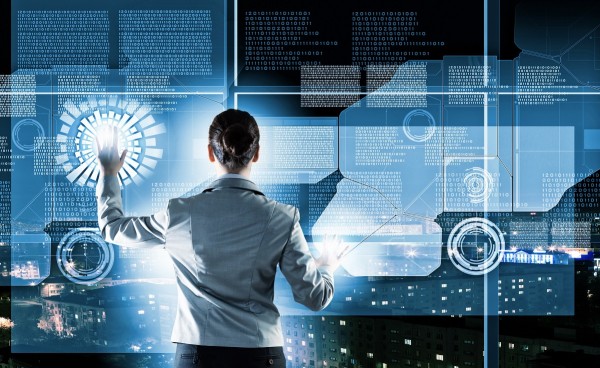 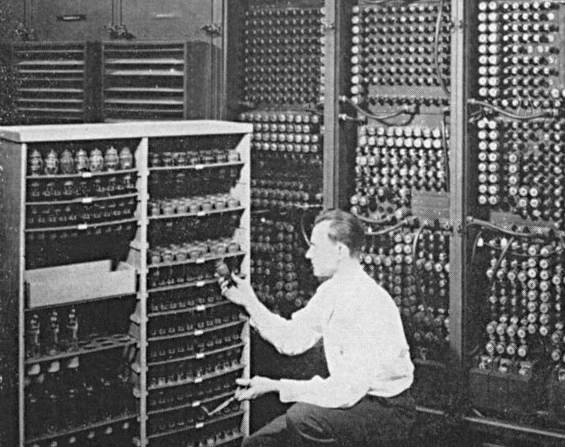 Historically
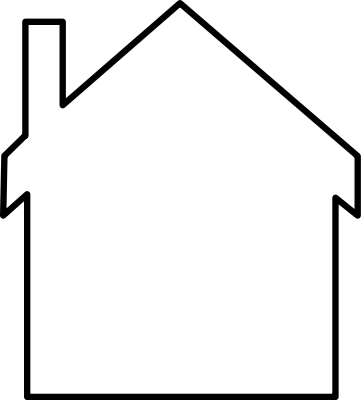 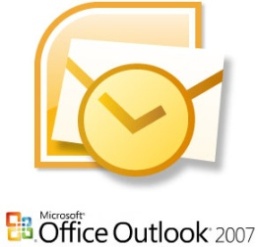 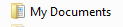 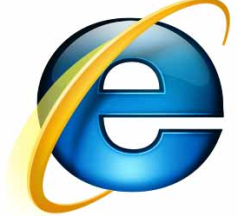 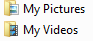 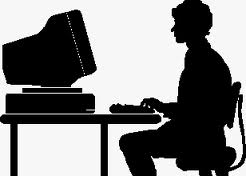 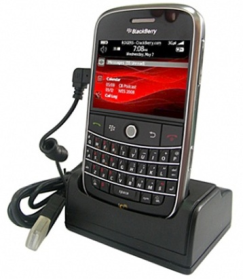 Now…
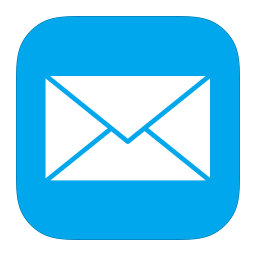 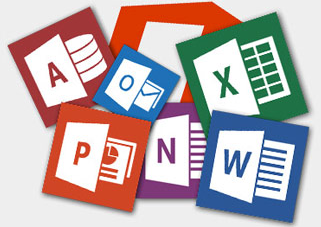 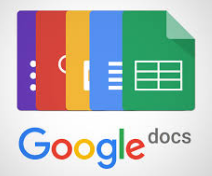 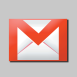 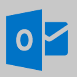 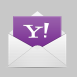 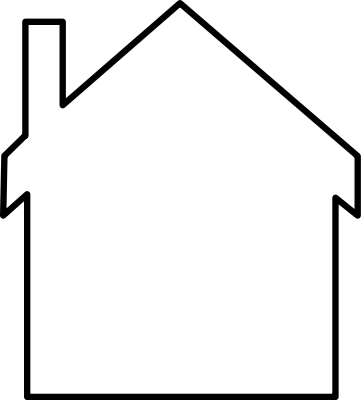 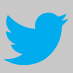 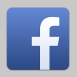 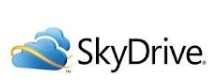 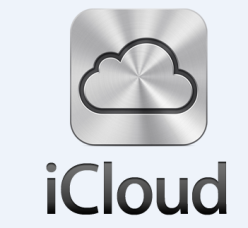 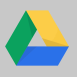 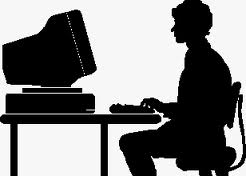 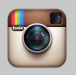 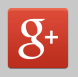 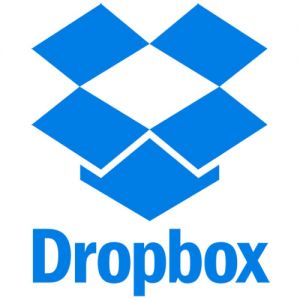 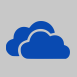 Now…
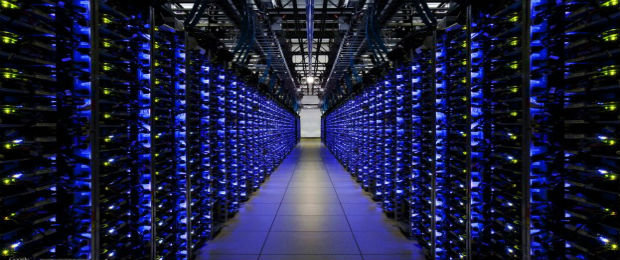 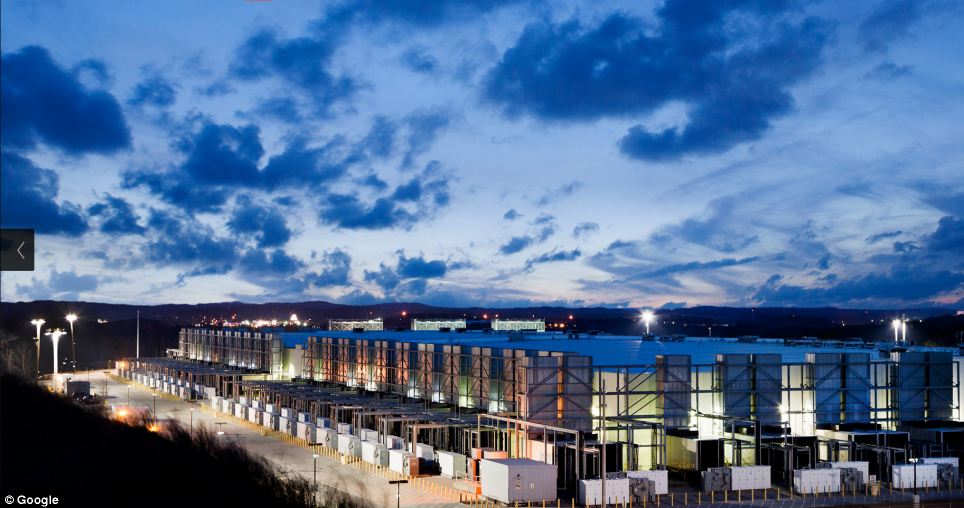 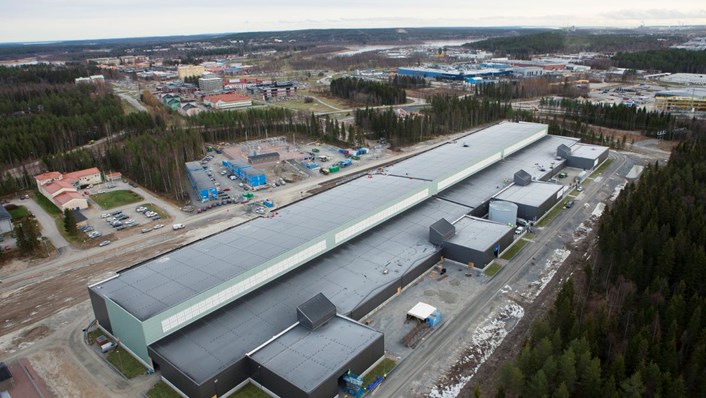 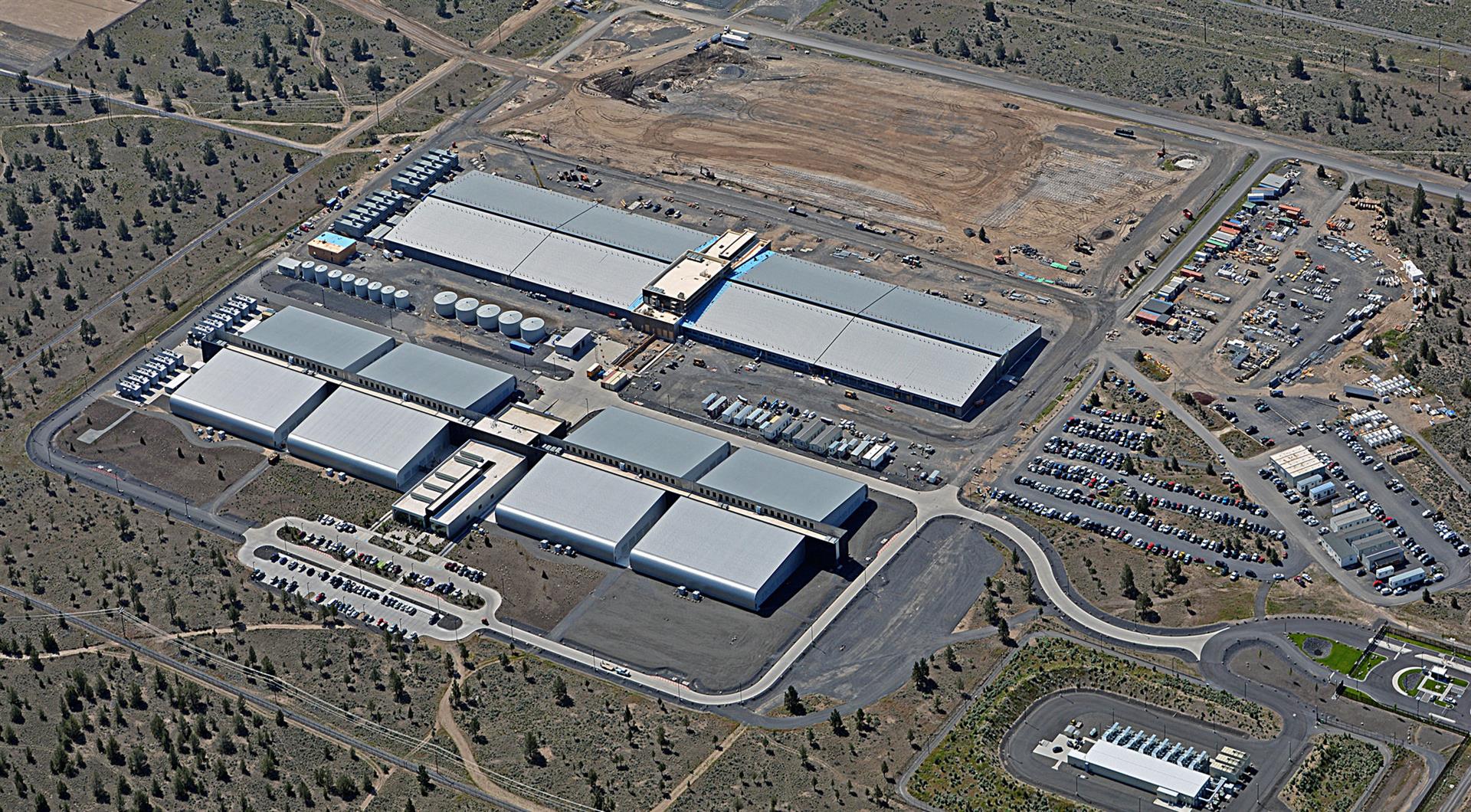 Cloud Computing
Information potentially available in the Cloud:
Account names
IP addresses
Registration details (name, address, etc)
Payment / Credit Card details
Other linked or associated accounts
Contact lists, Task lists, Friend lists
Chat logs
Stored files
Emails
Cryptocurrency / Wallets
Online or Cloud ContentCapturing Tools
Can be used for capturing basic online or cloud data while maintaining data integrity
Tools for screen capturing, web page saving, etc:
Greenshot
FastStone Screen Capture
Print to PDF (PDFCreator)
VMWare “Capture Movie”
HTTrack Website Copier
Hunchly
SnagIt
Camtasia
WPS (Web Page Saver)
Integrity of Captured Content
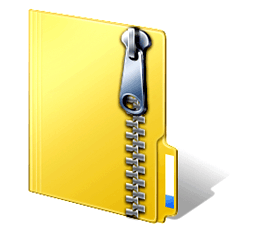 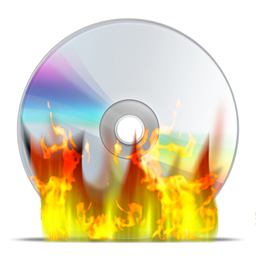 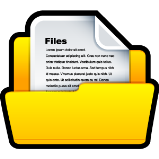 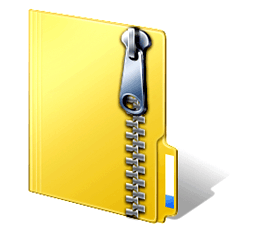 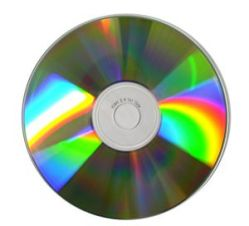 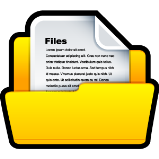 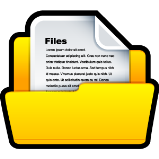 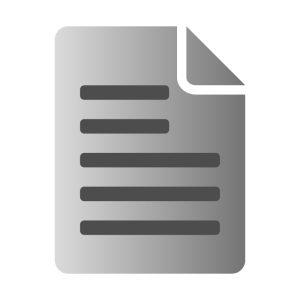 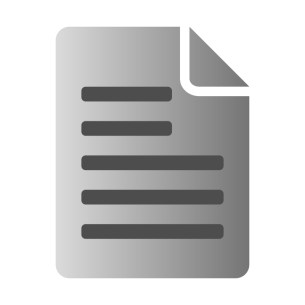 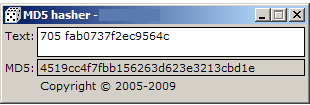 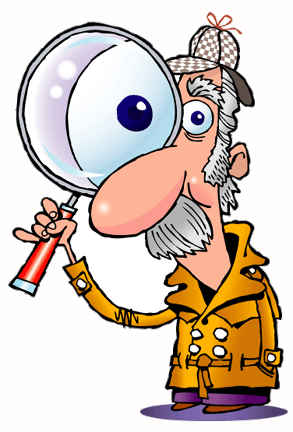 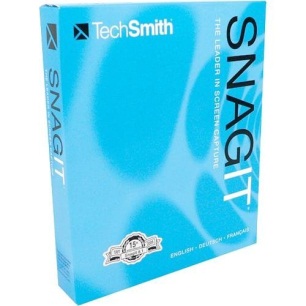 Awareness Demonstration
Screen Capture Techniques

Recording a video of screen content
Capturing a web page
Creating an Evidence Container
Challenges – Encryption
More and more people are using encryption

On an Apple Macintosh, user encryption is built-in

Encrypted mobile phones

Programs such as VeraCrypt can be downloaded free of charge and are very easy to use

Advanced vendor encryption (e.g. Microsoft Office)
Awareness Demonstration
Password Cracking

Windows User Account
Microsoft Word
Zip Archive
Challenges – Encryption
What is encrypted data?







Needs a password, a key, a hardware device to be decrypted and turned into a viewable file(s)

Example of encrypting a file using True/VeraCrypt
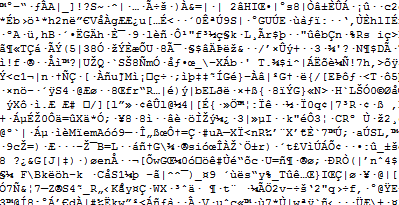 ENCRYPTION!!!
Challenges – Encryption
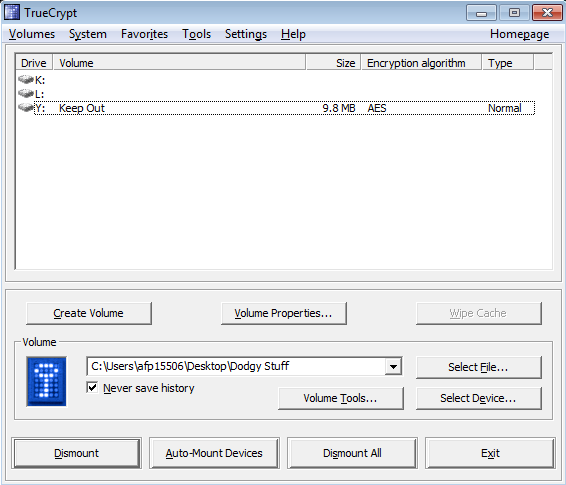 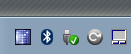 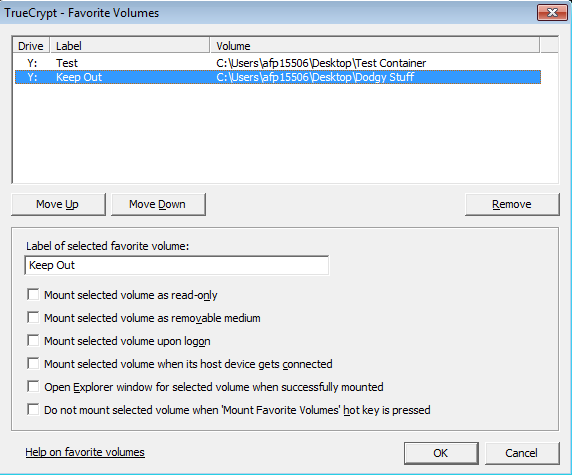 Challenges – Encryption
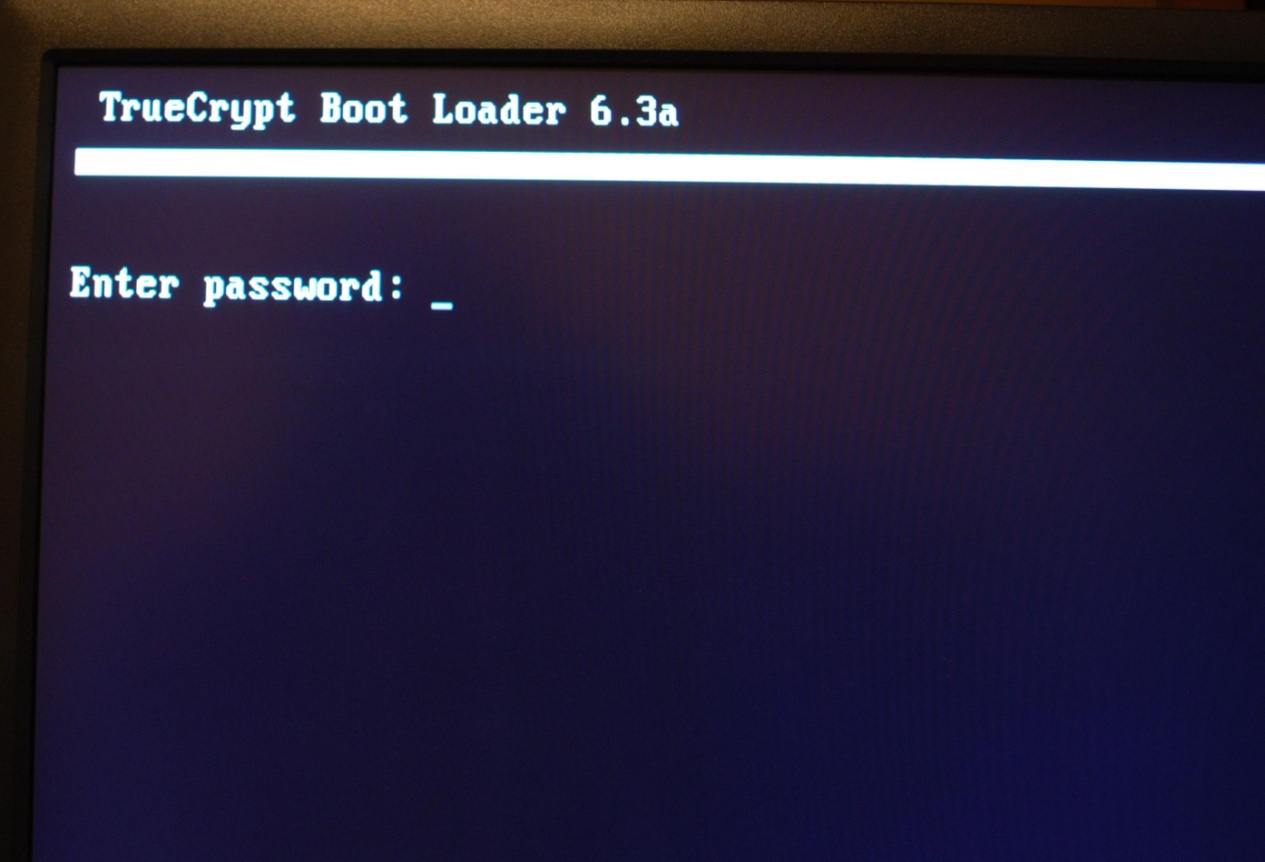 Password: “letmein567”
Password: “peter123”
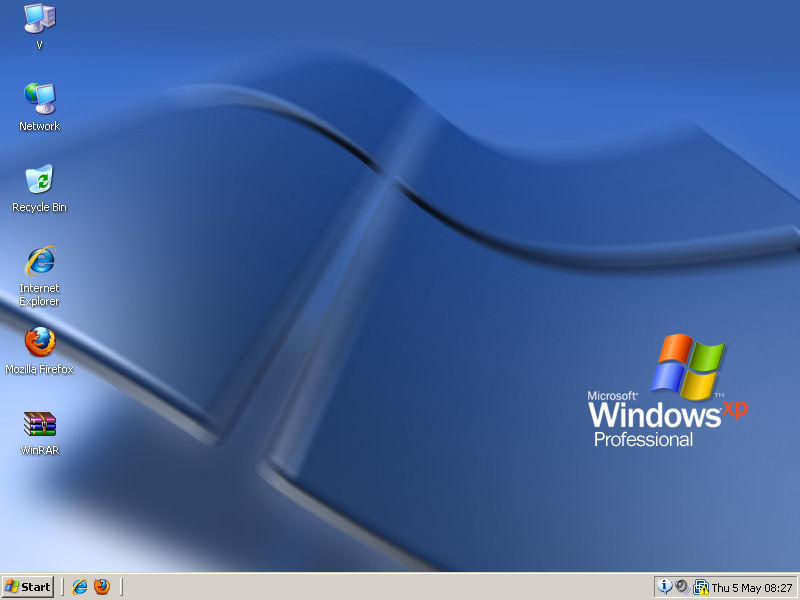 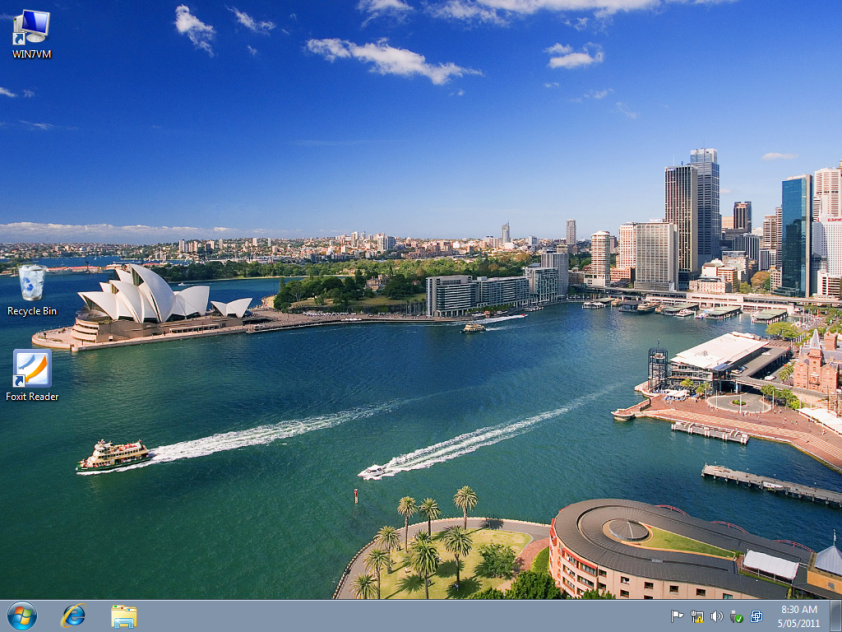 Awareness Demonstration
Encryption using VeraCypt

Creating encrypted containers
Hidden volumes within containers (2 x passwords)
Identifying potential encrypted containers
Challenges – Business Settings
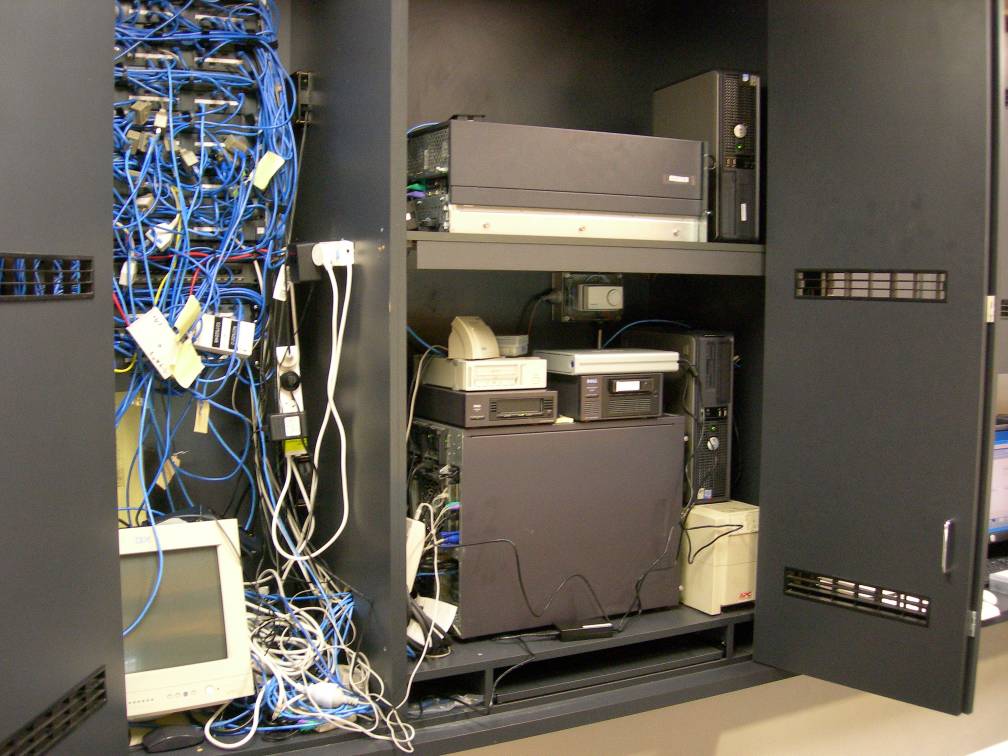 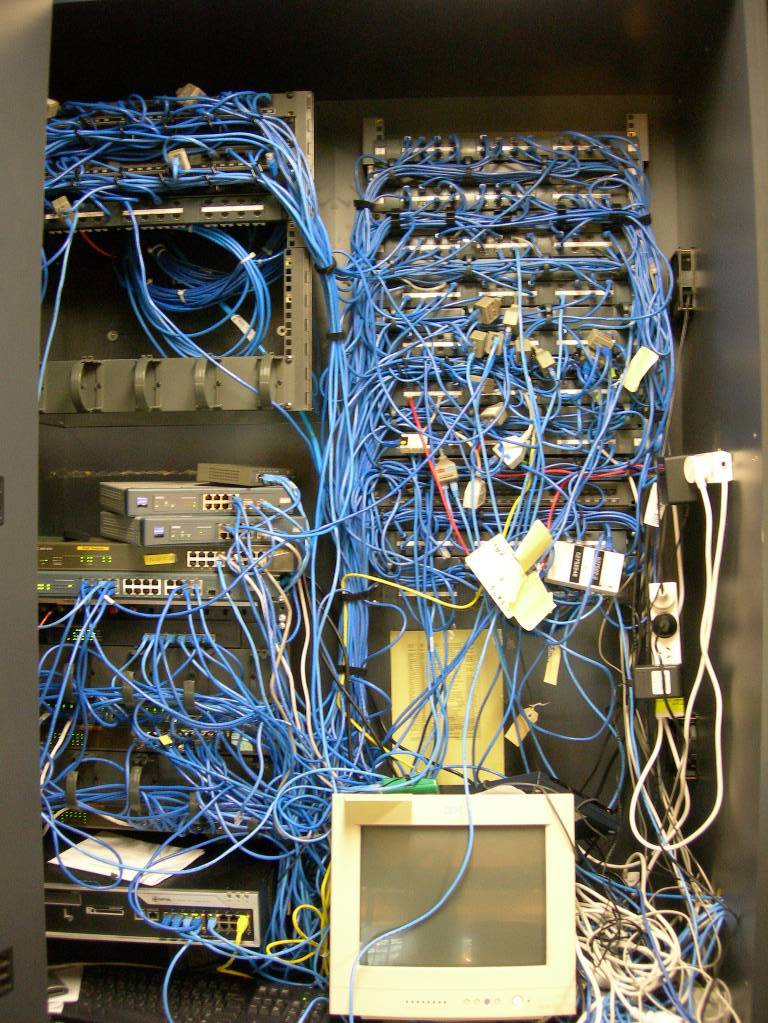 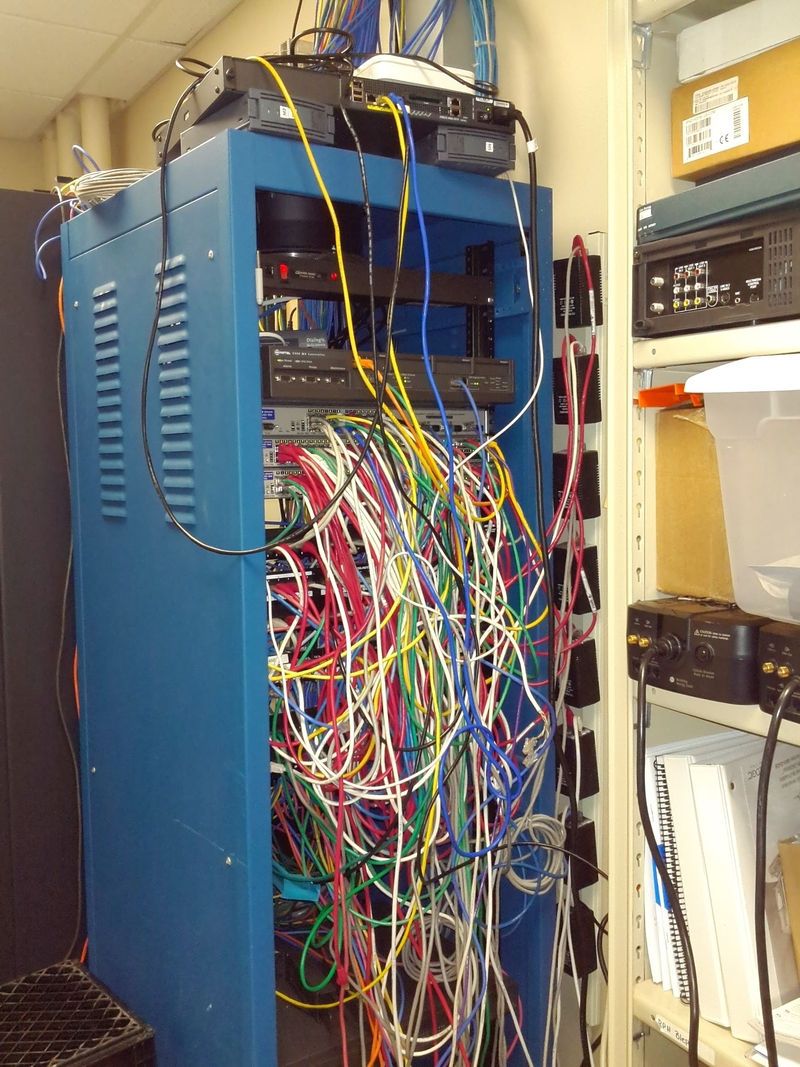 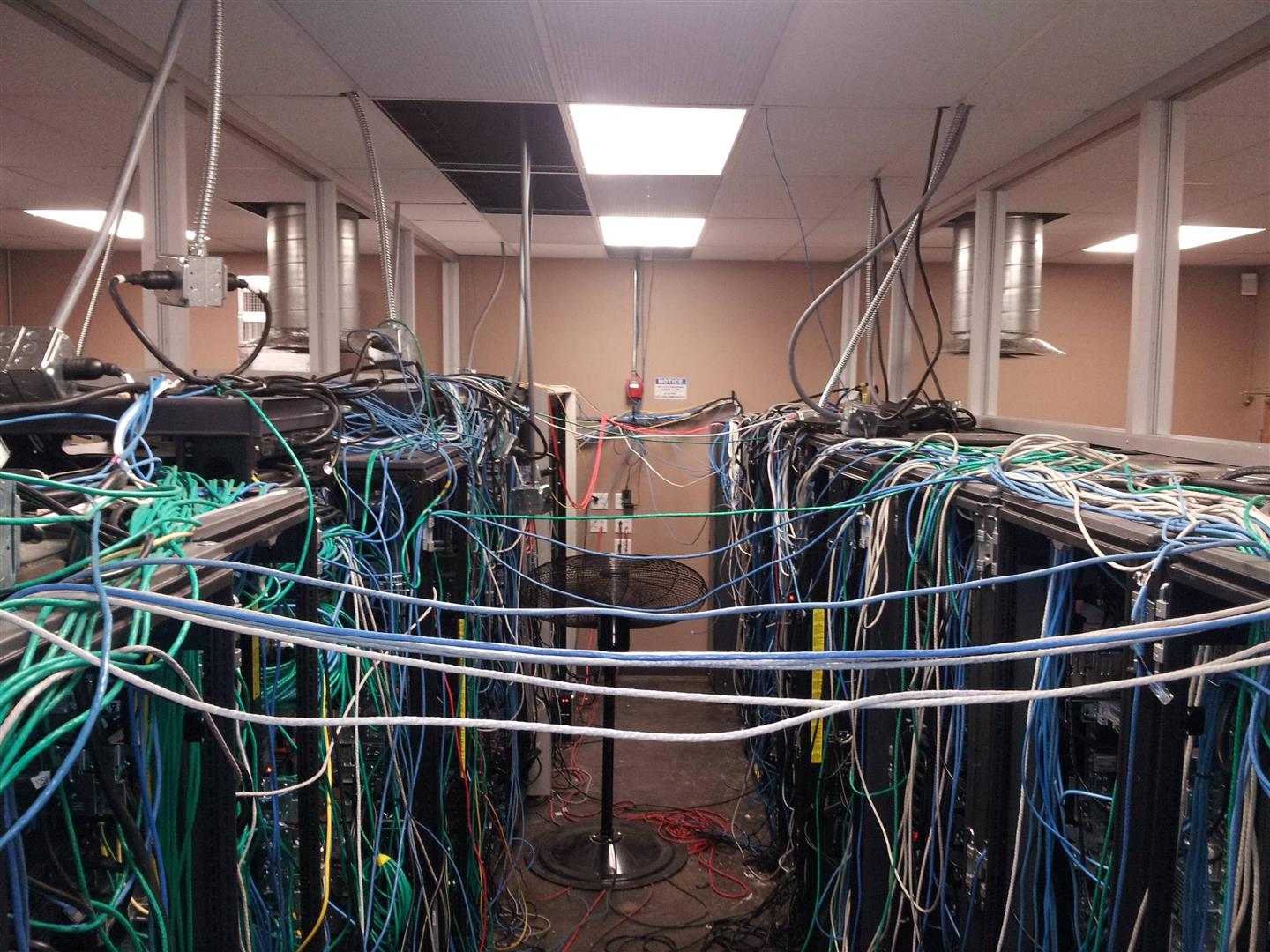 Challenges – Business Settings
Sometimes may require assistance from Administrators (who are not always on-site)

Can be complex and contain large amounts of data

Offsite storage is common

‘Live’ forensics or examinations is typically required
Awareness Demonstration
‘Live Forensics’ & Archiving Accounts

Memory dumps – very important
Running processes
USBs recently connected
Wi-Fi passwords
Gmail & Facebook Archiving
Mobile Phone Forensics
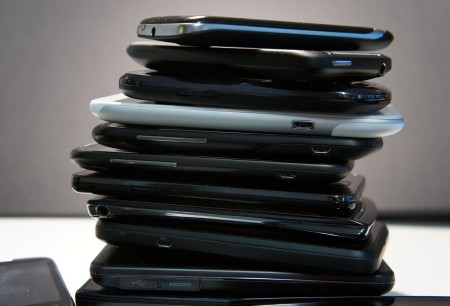 Mobile Phone Forensics
I can talk about mobile phone forensics for weeks! 

BUT, here are a couple of important things to note…
Times have changed with Mobile Forensics
Gone are the days of a simple examination process:
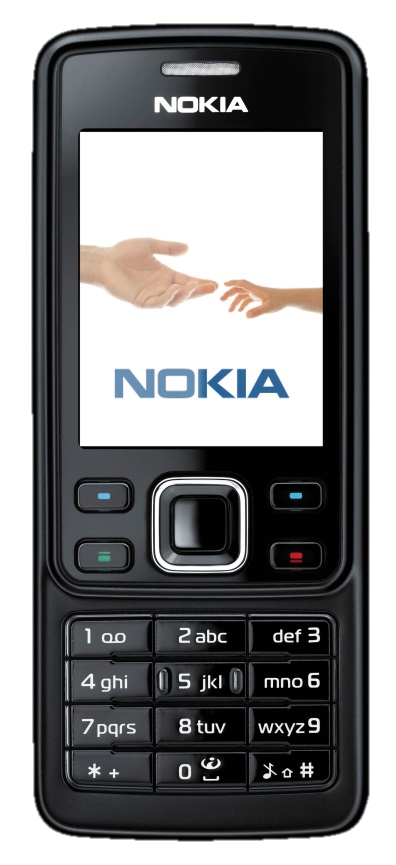 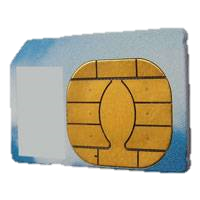 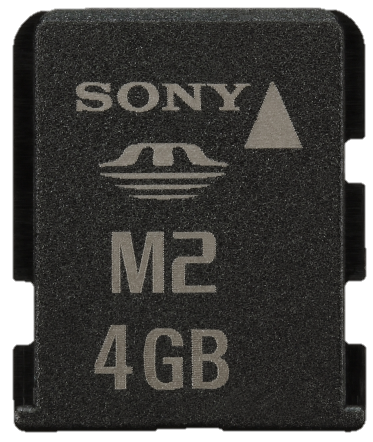 Today it’s much more complex…
Encrypted handsets
Biometrics
Cloud storage
Data capacity i.e. 1TB built-in storage + memory cards
Encrypted applications
Difficulties in extracting data e.g. JTAG and chip-off
Have a look at your own device…
HOW SECURE IS YOUR DEVICE?
ENCRYPTED DEVICE MEMORY?				
ENCRYPTED MEMORY CARD? 				
OPERATING SYSTEM UPDATES?				
LATEST SECURITY PATCHES?					
PASSWORD PROTECTED?					
BIOMETRIC / FACE /FINGER?					
SWIPE PIN CODE SMUDGE TEST? 			
FIND MY DEVICE/iPHONE ENABLED?
PHYSICAL OR LOGICAL EXTRACTION AVAILABLE?
	
FILE SYSTEM EXTRACTION AVAILABLE?			
MTK BACKUP AVAILABILITY?					
ROOT / JAILBREAK AVAILABLE? 				
RECOVERY PARTITION INSTALLED?	
		
LOCK SCREEN VULNERABILITY?				
JTAG / CHIP OFF AVAILABLE?					
CLOUD BACKUP ENABLED / PC SYNC?			
ENCRYPTED APPLICATIONS?
Future: e-SIM
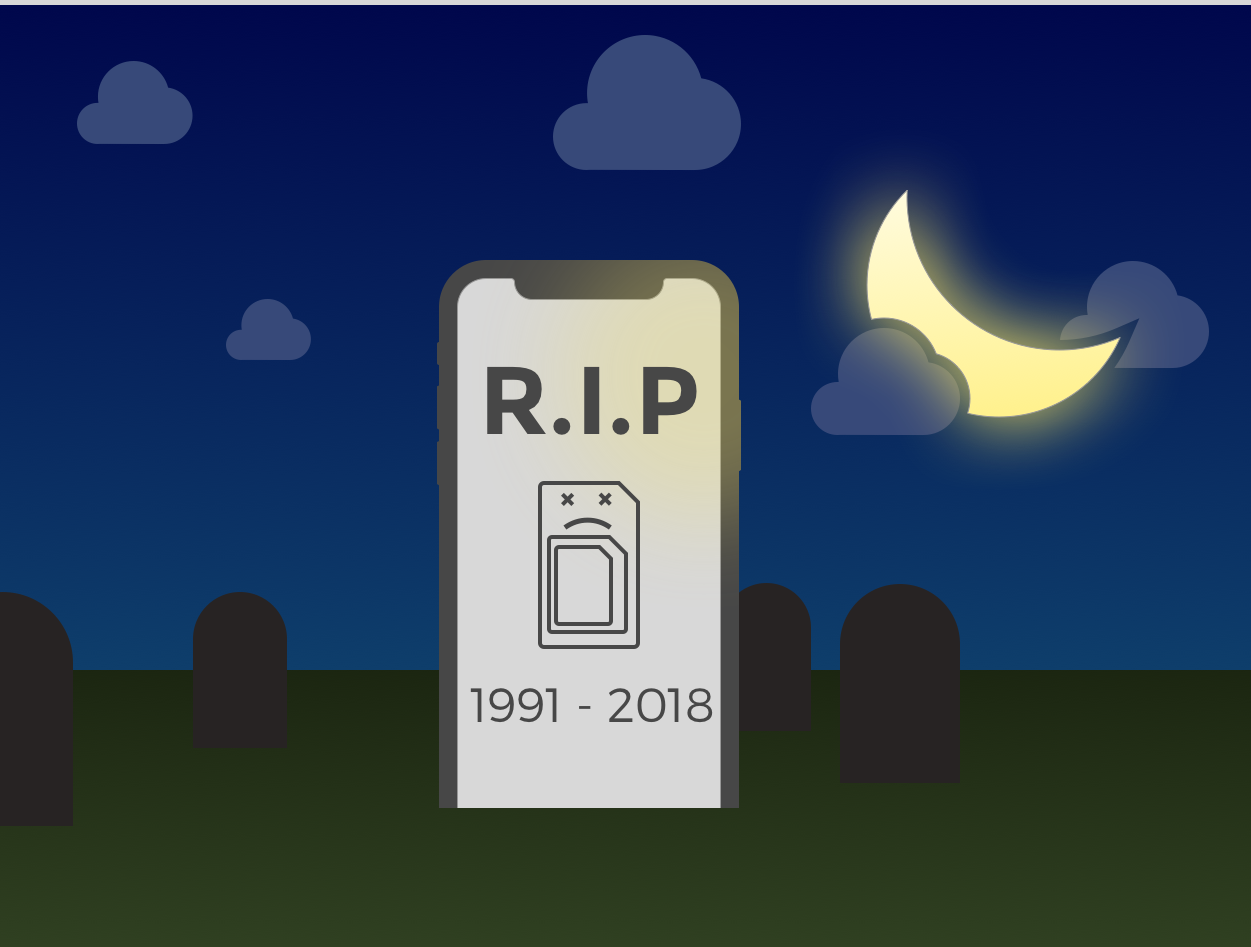 Future: e-SIM
Devices in the next few years will likely have a virtual SIM card functionality, and not require a telco issued SIM card.
This functionality is referred to as ‘e-SIM’
New Apple iPhones using dual SIMs (1 being an e-SIM  
Virtual SIMs will be downloaded over the air
May make it easier for criminals to hide multiple SIM usage
Potential Evidence Related to Mobile Phones
Potential Evidence Related to Mobile Phones
Types of Phone Extractions
A logical extraction copies user data from areas of the storage media that hold existing data only.
A file system extraction copies user and system data from areas of the storage media that hold data only.
A physical extraction involves copying data from the device's storage media, including deleted data (closest to a forensic ‘bit for bit’ image).
A logical extraction may be faster than a physical extraction
Some devices cannot be physically extracted.
Logical extractions may recover some deleted data depending on the phone and operating system version.
Types of Examinations
Types of Examinations
Chip off & Decryption
JTAG
Physical
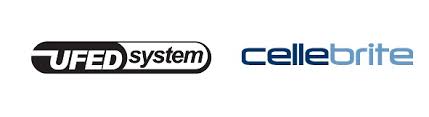 Logical and File System
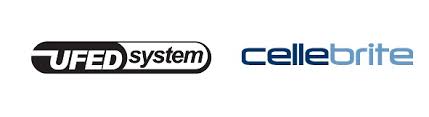 Logical
Manual Examination
Awareness Demonstration
Mobile Phone Extraction

Logical extraction using Cellebrite UFED 4PC
Overview of acquired data in Cellebrite Physical Analyzer
Legislation Relevant to DF
Crimes Act 1914
Electronic Evidence primarily in Sections 3K – 3Z 

Legislation relevant to Digital Forensics:
3K – the ‘14-day Provision’
3L(1) – operate electronic equipment at premises
3LA – compel POI to provide information or assist
3ZQV – electronic equipment may be operated after it has been seized or moved

I will explain these concepts in more detail
Recent Visits to Cambodia
3-7 June 2019

Digital Forensics & Cellebrite UFED Training:

Search warrants – triaging of devices
Write-protection and forensic integrity of evidence
Standard Operating Procedures and BPGs
Acquisition techniques
Analysis tools
Mobile phone forensics using Cellebrite UFED
Recent Visits to Cambodia
3-9 April 2019

Request for AFP Digital Forensics to assist CSE investigation
Hosted by CNP Anti Cyber Crime Department
Fifteen (15) electronic exhibits – large amount of data to be acquired in short period of time
AFP required forensic copy of all electronic items for further investigation
Gained good understanding of CNP DF capabilities and current issues they face
CNP DF exposed to how AFP DF perform role
Recent Visits to Cambodia
As per demonstrations, the same practices were used in this CSE assist
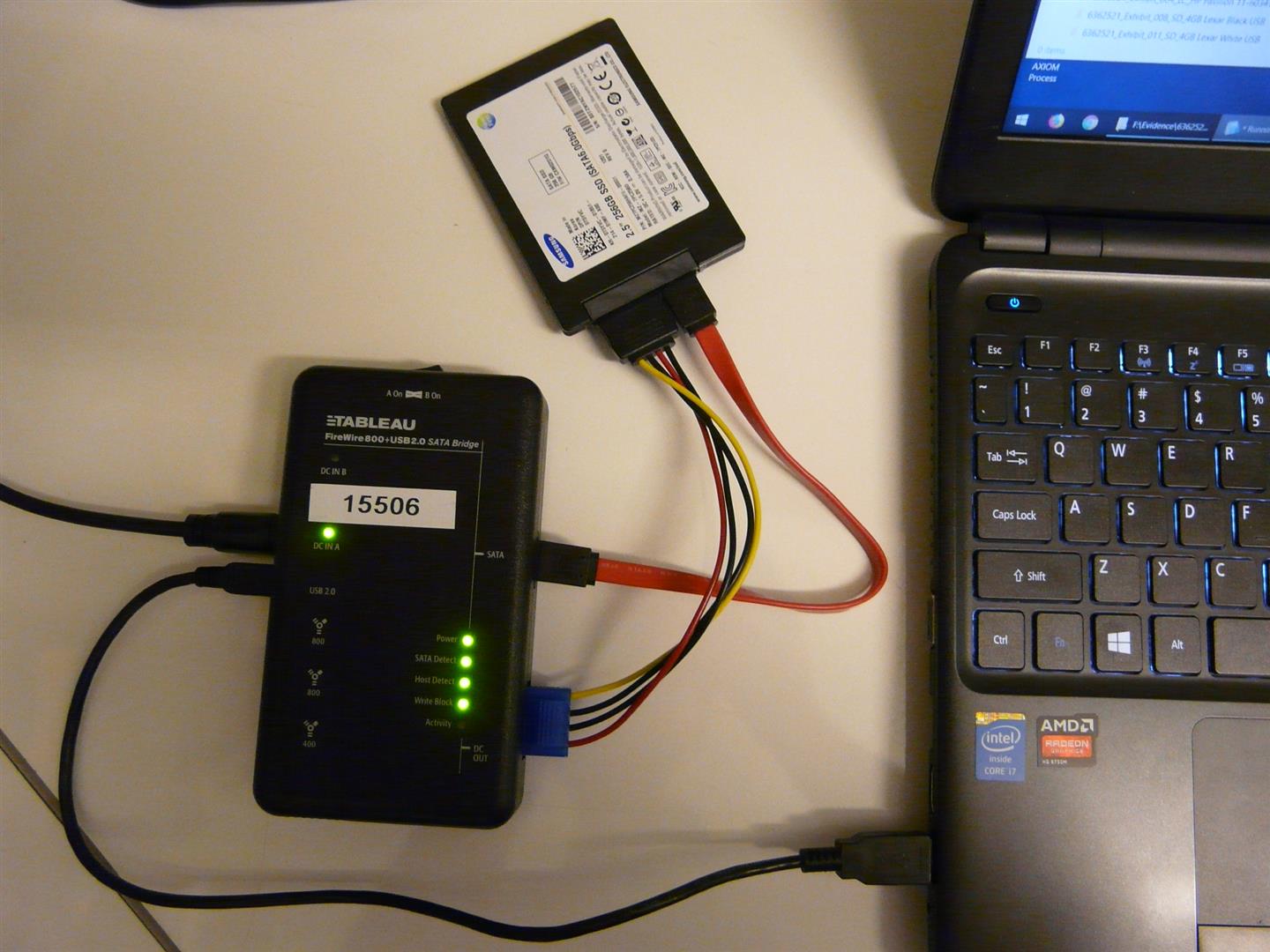 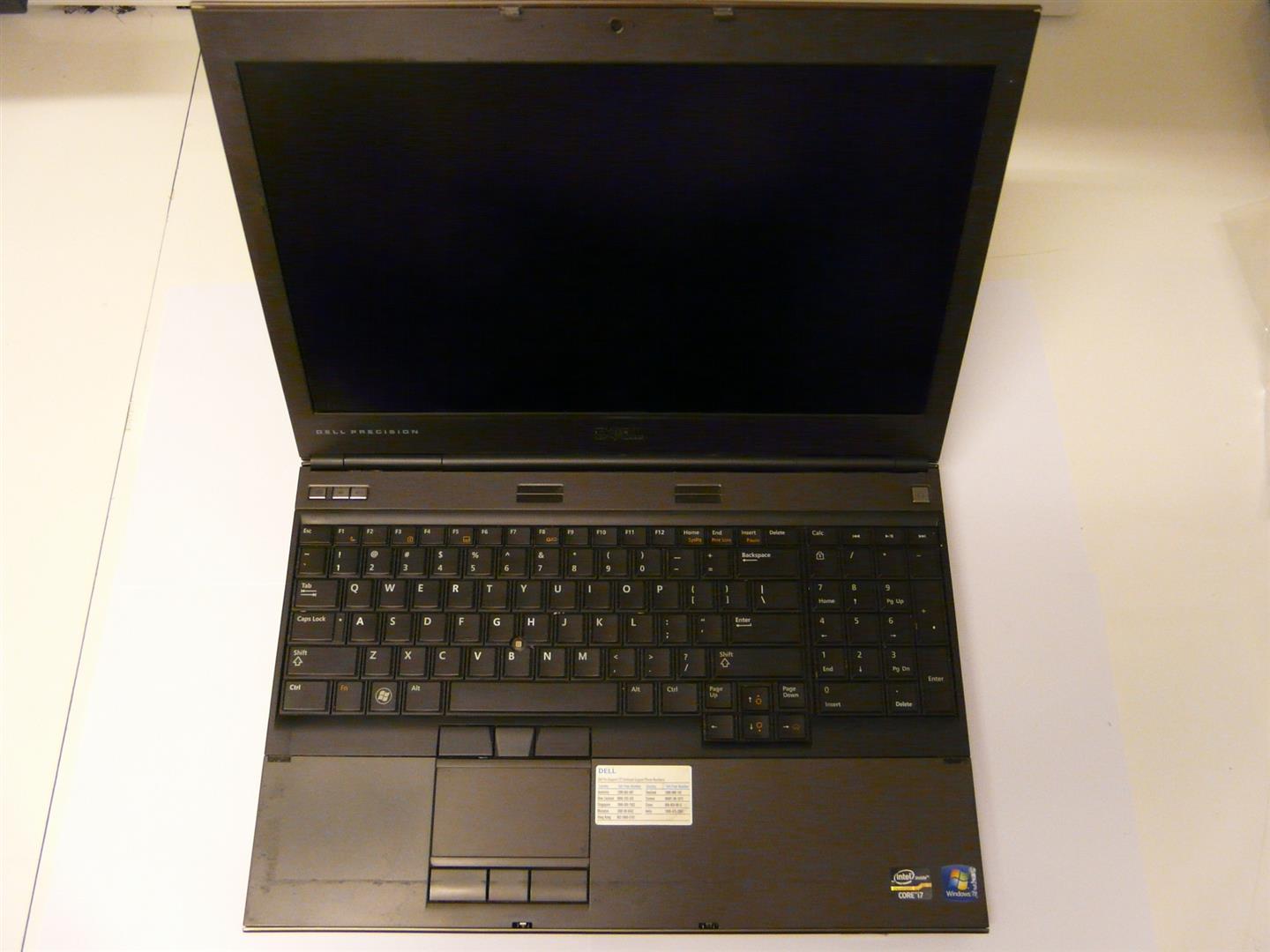 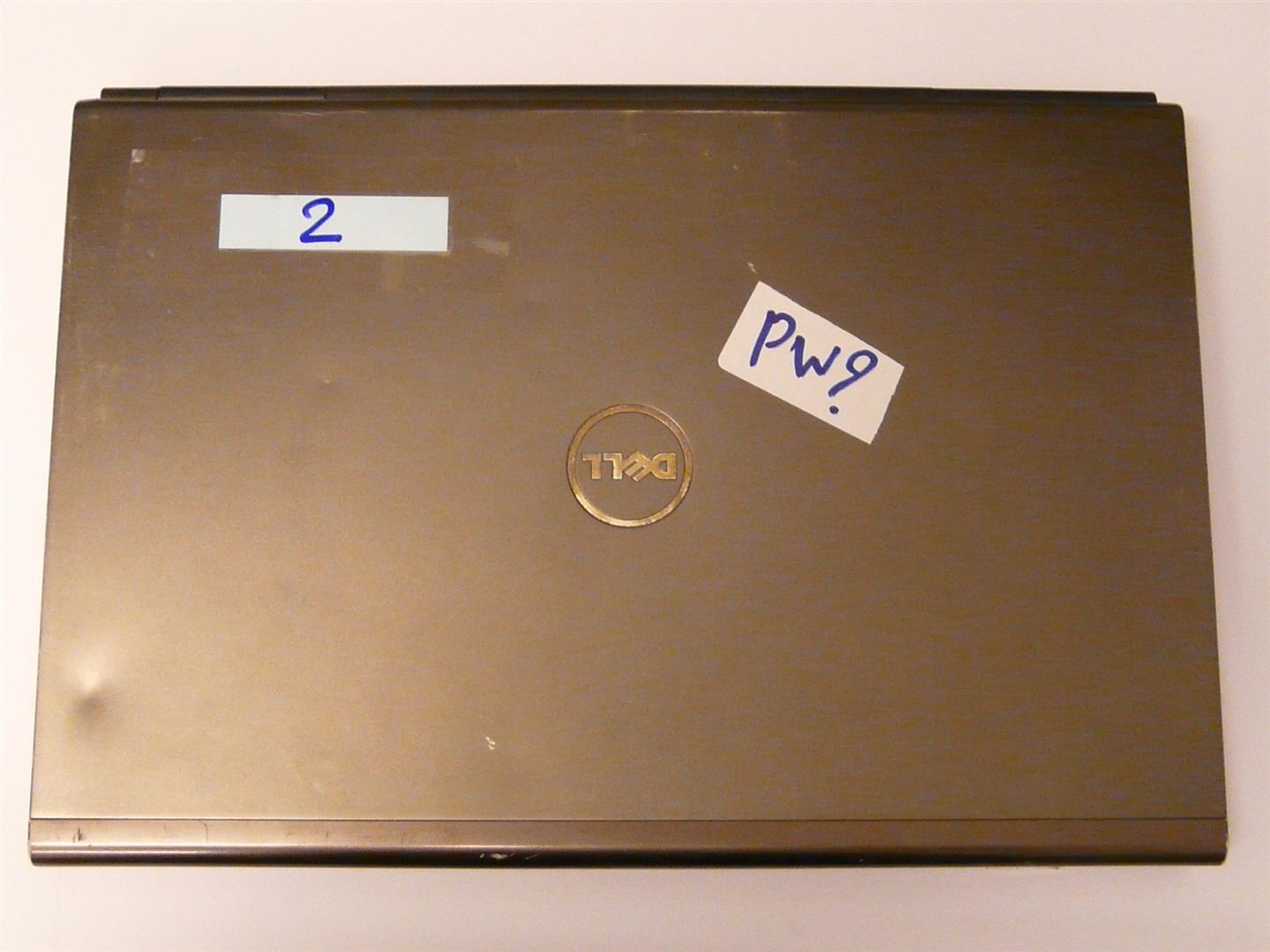 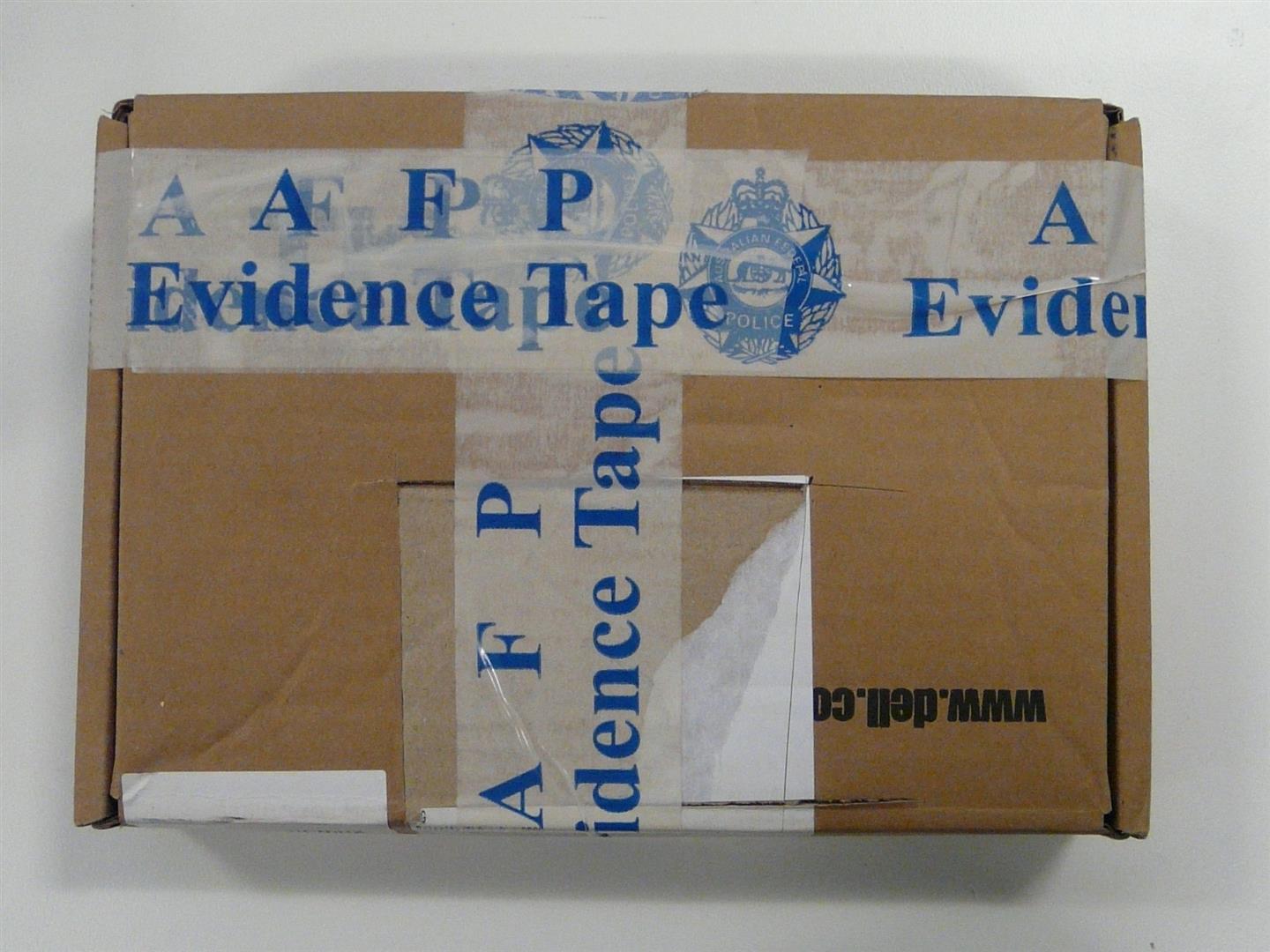 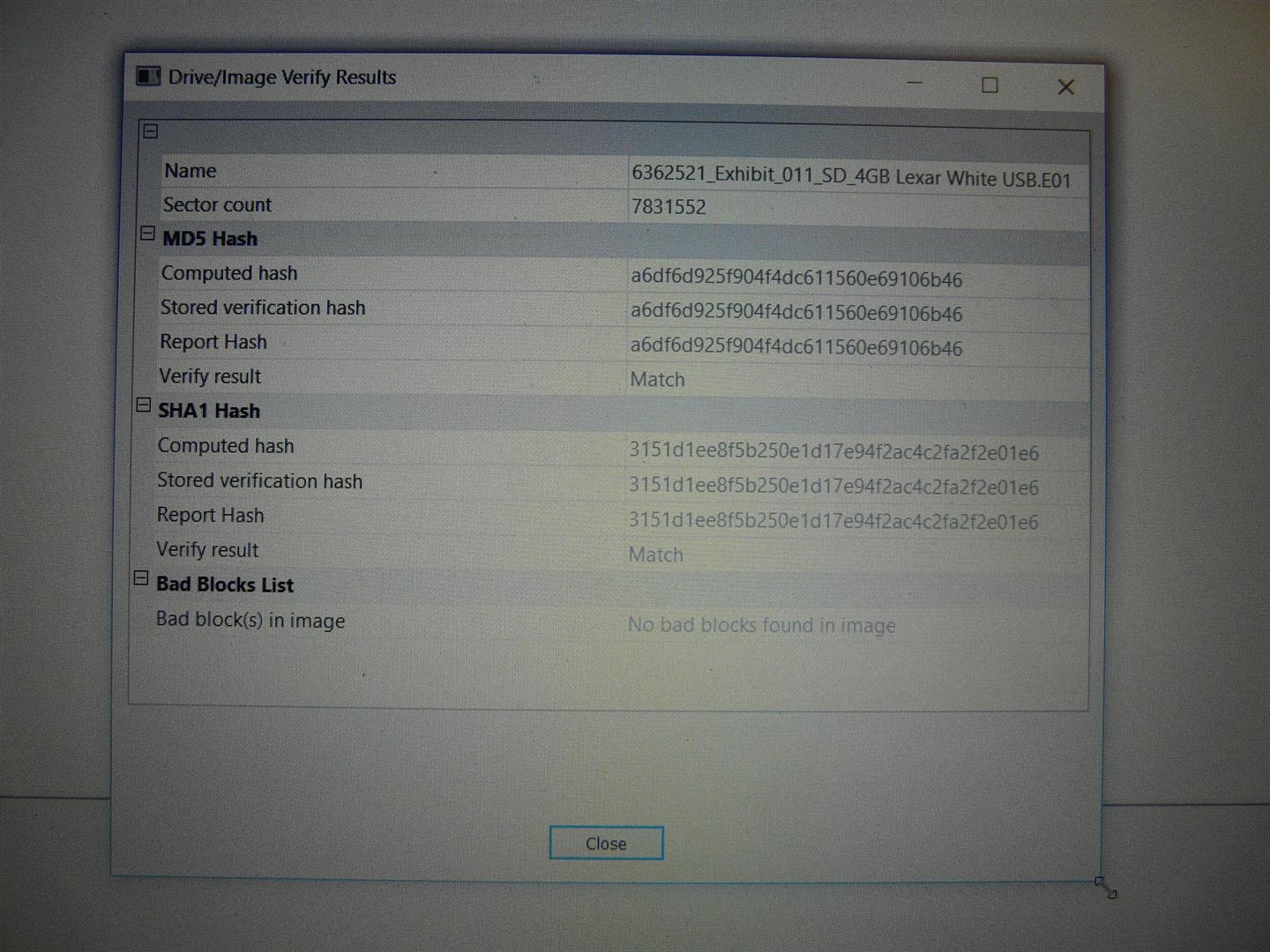 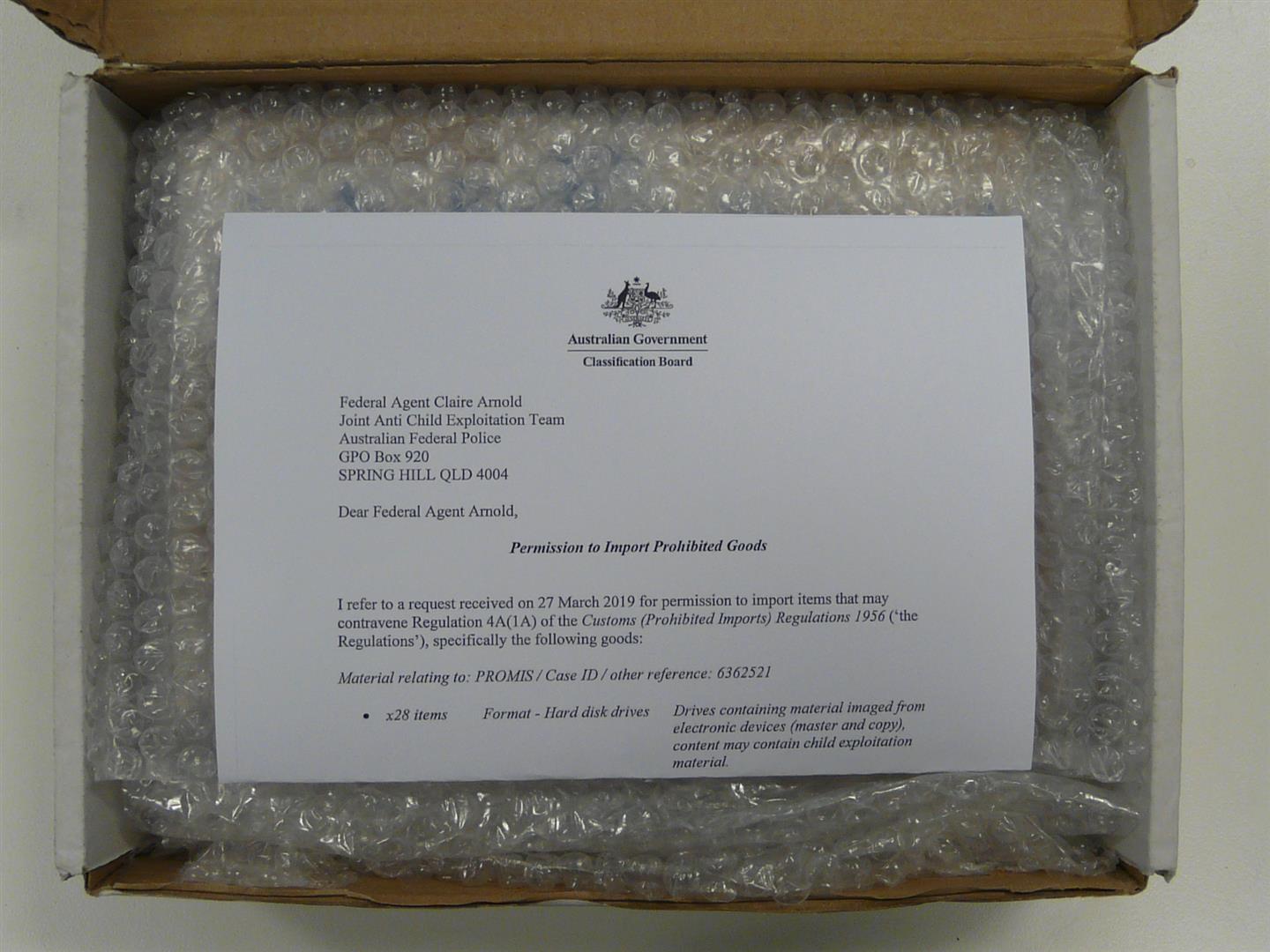 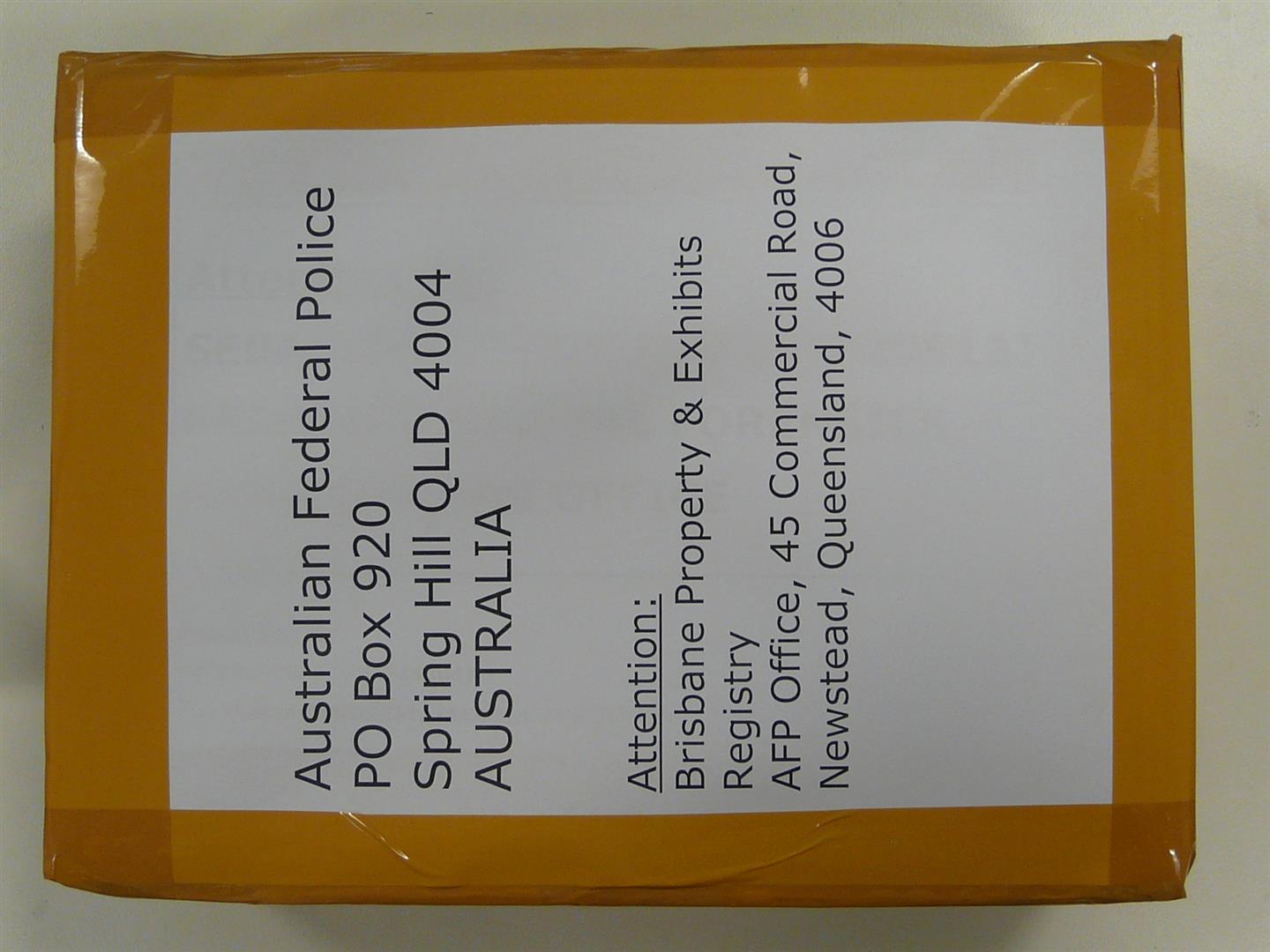 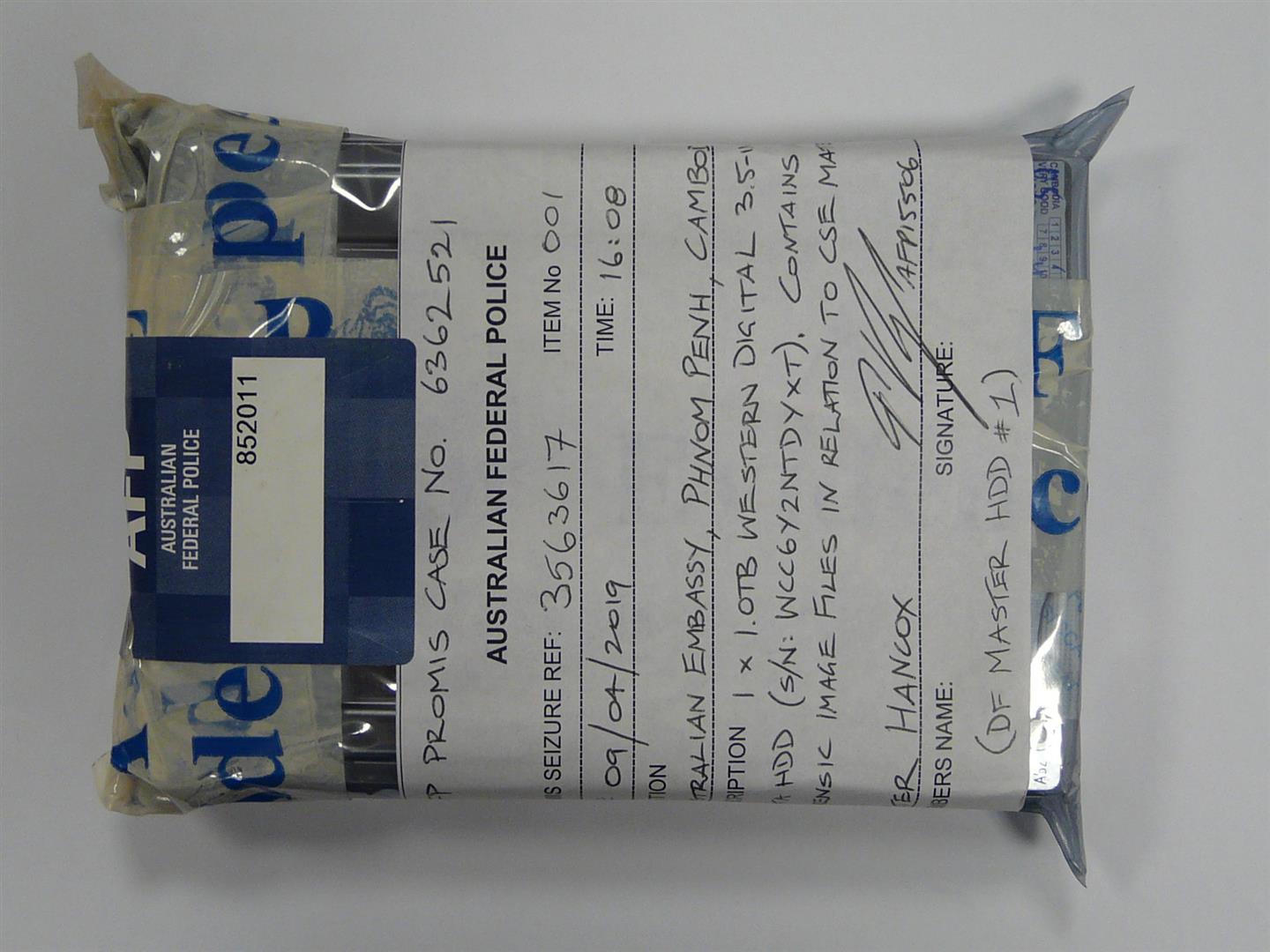 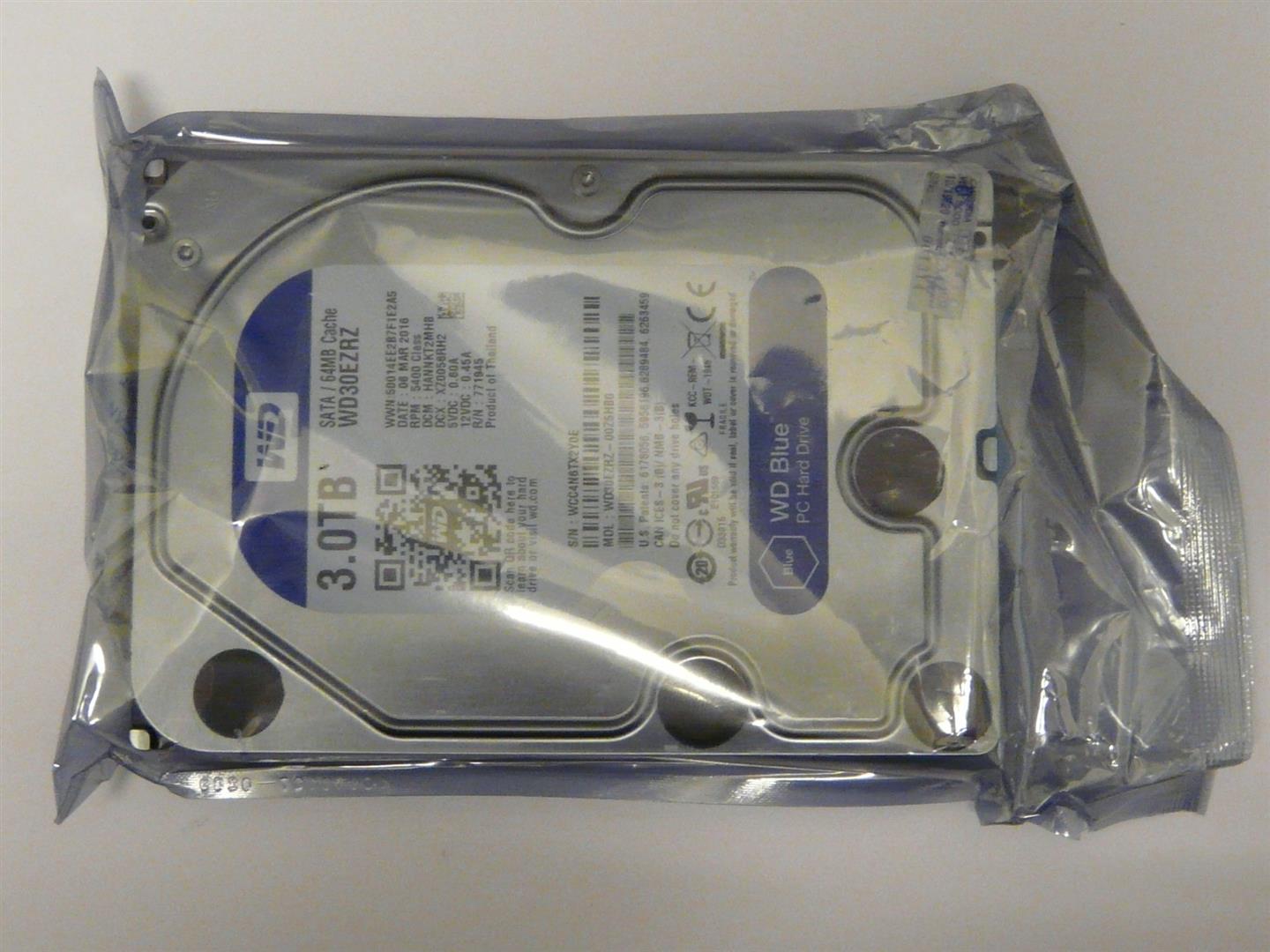 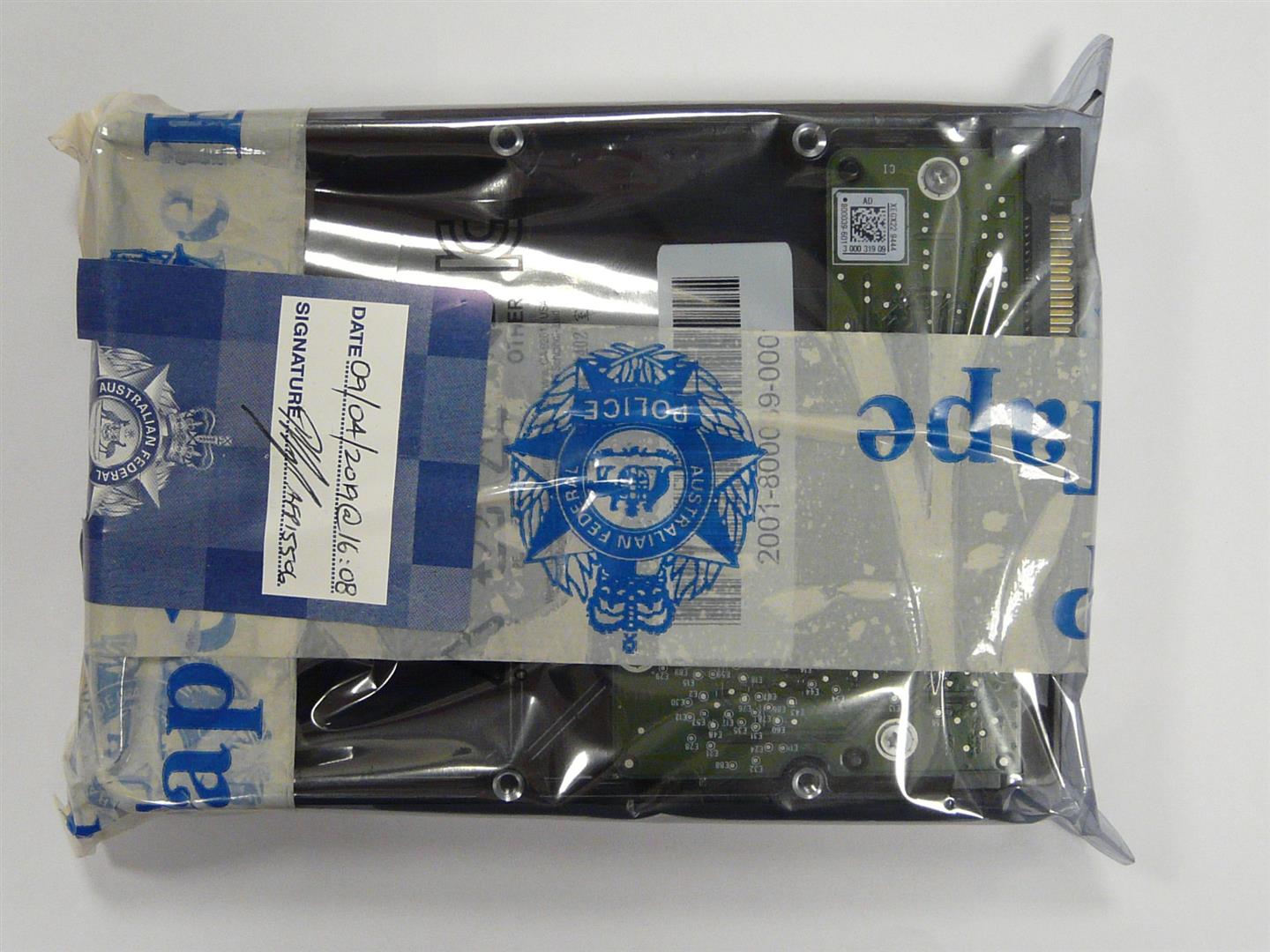 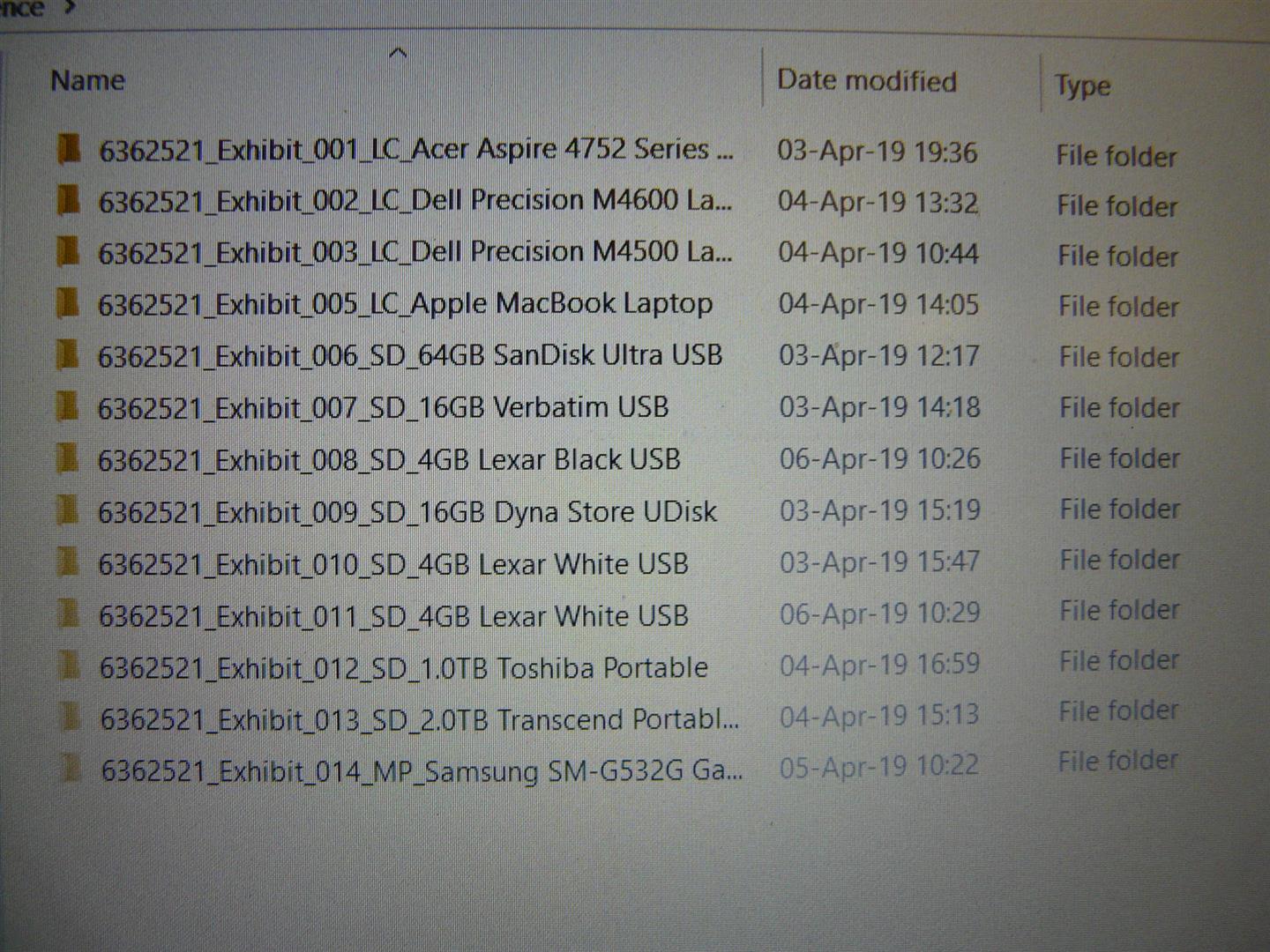 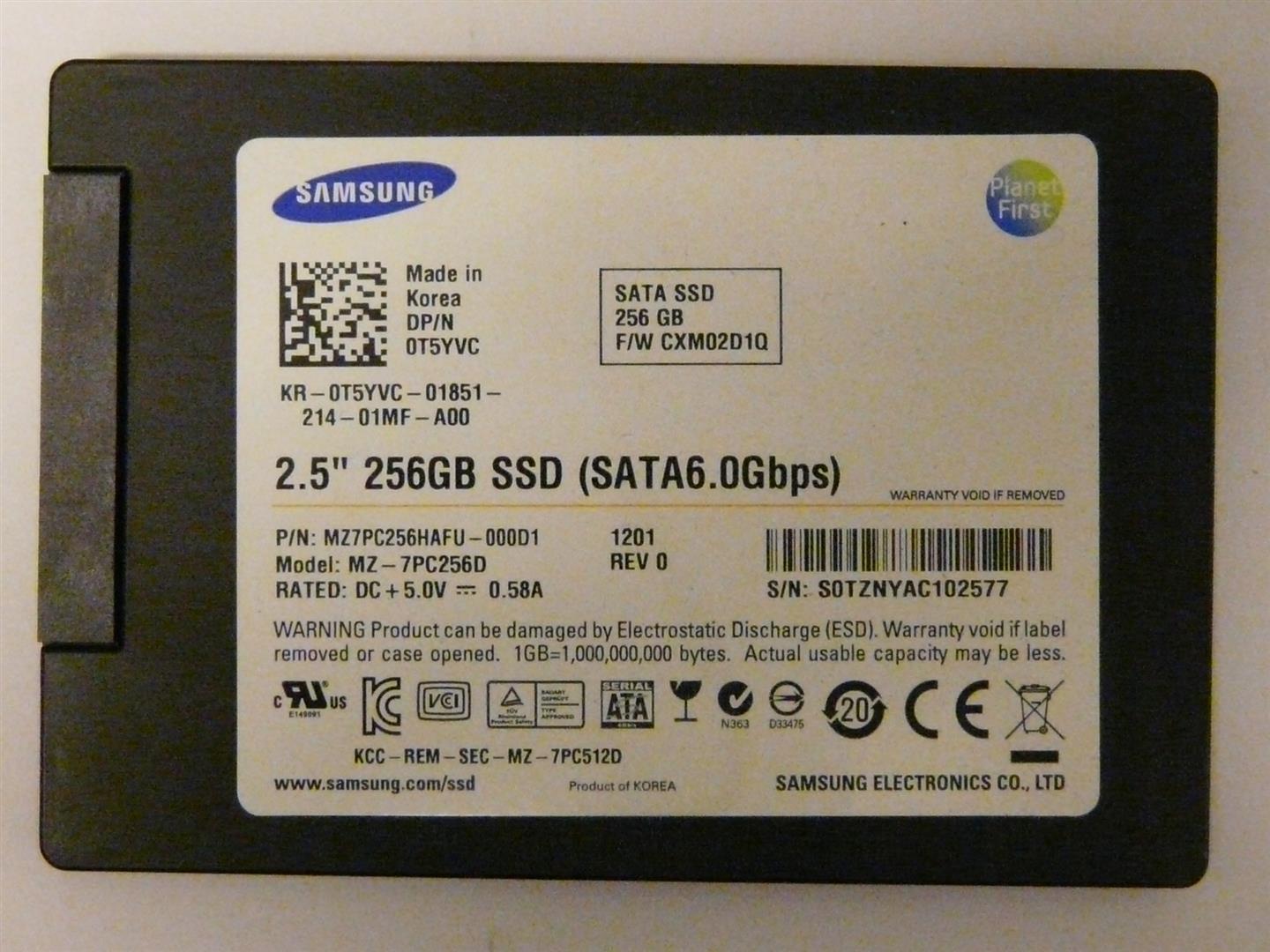 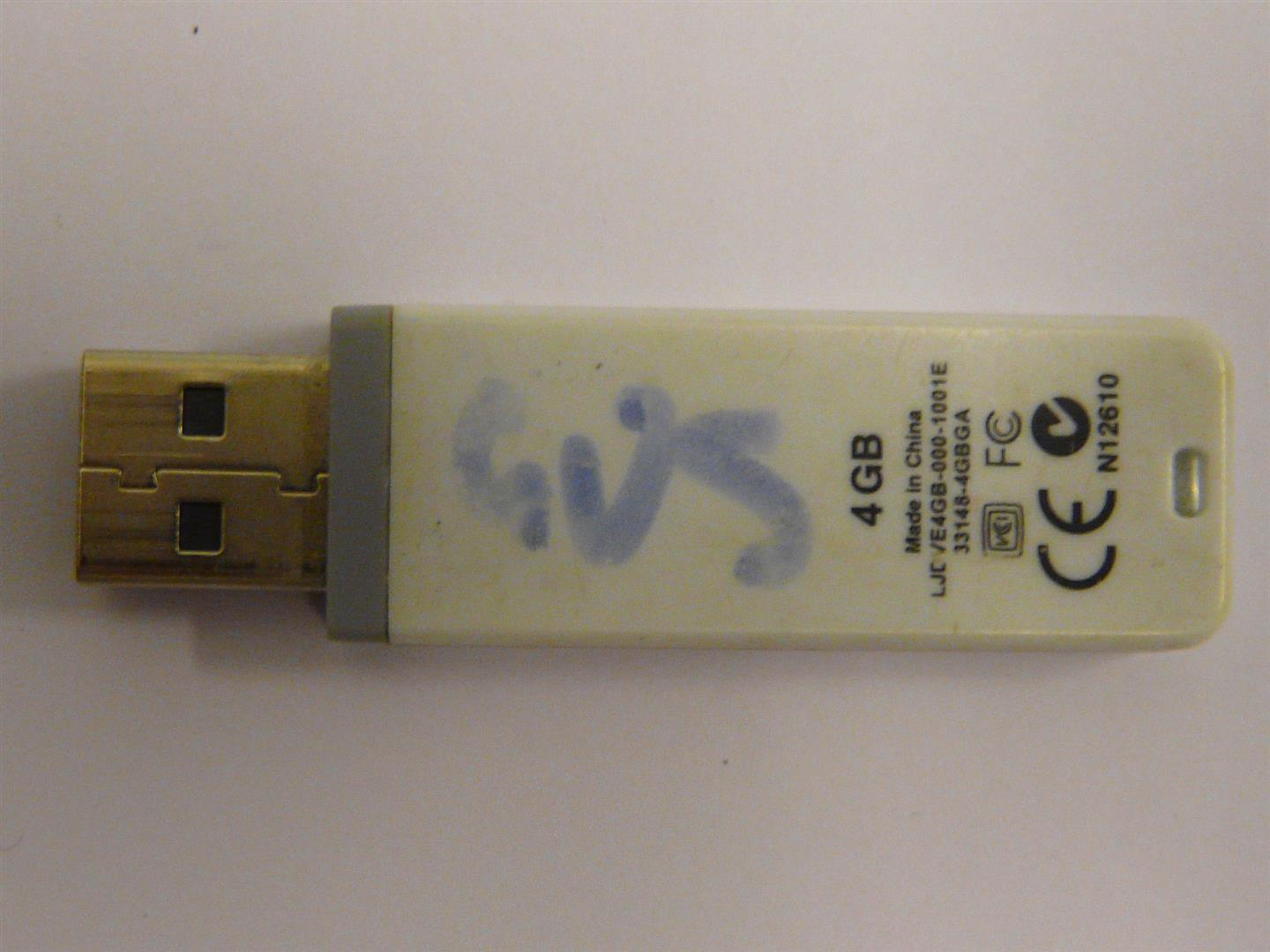 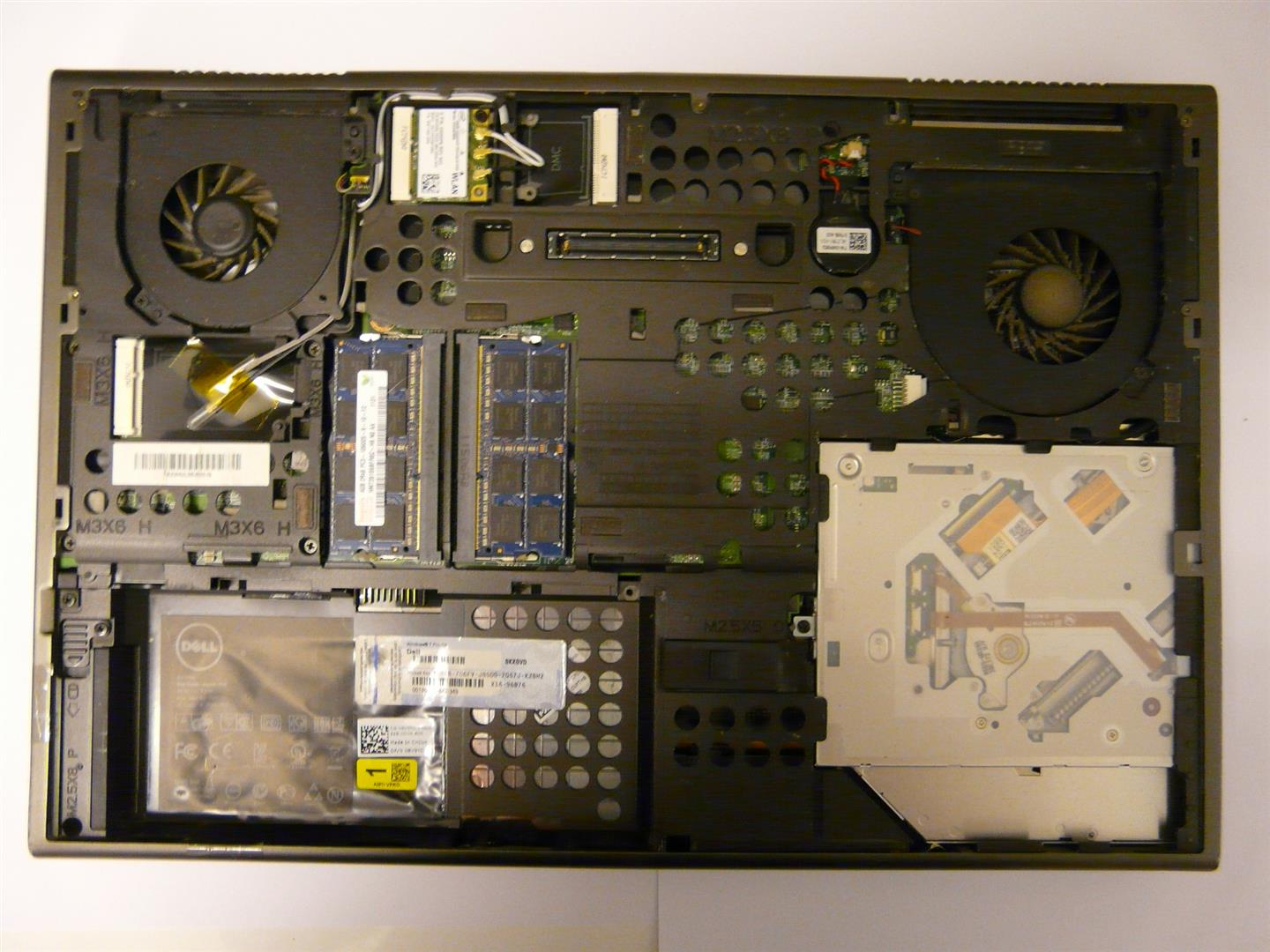 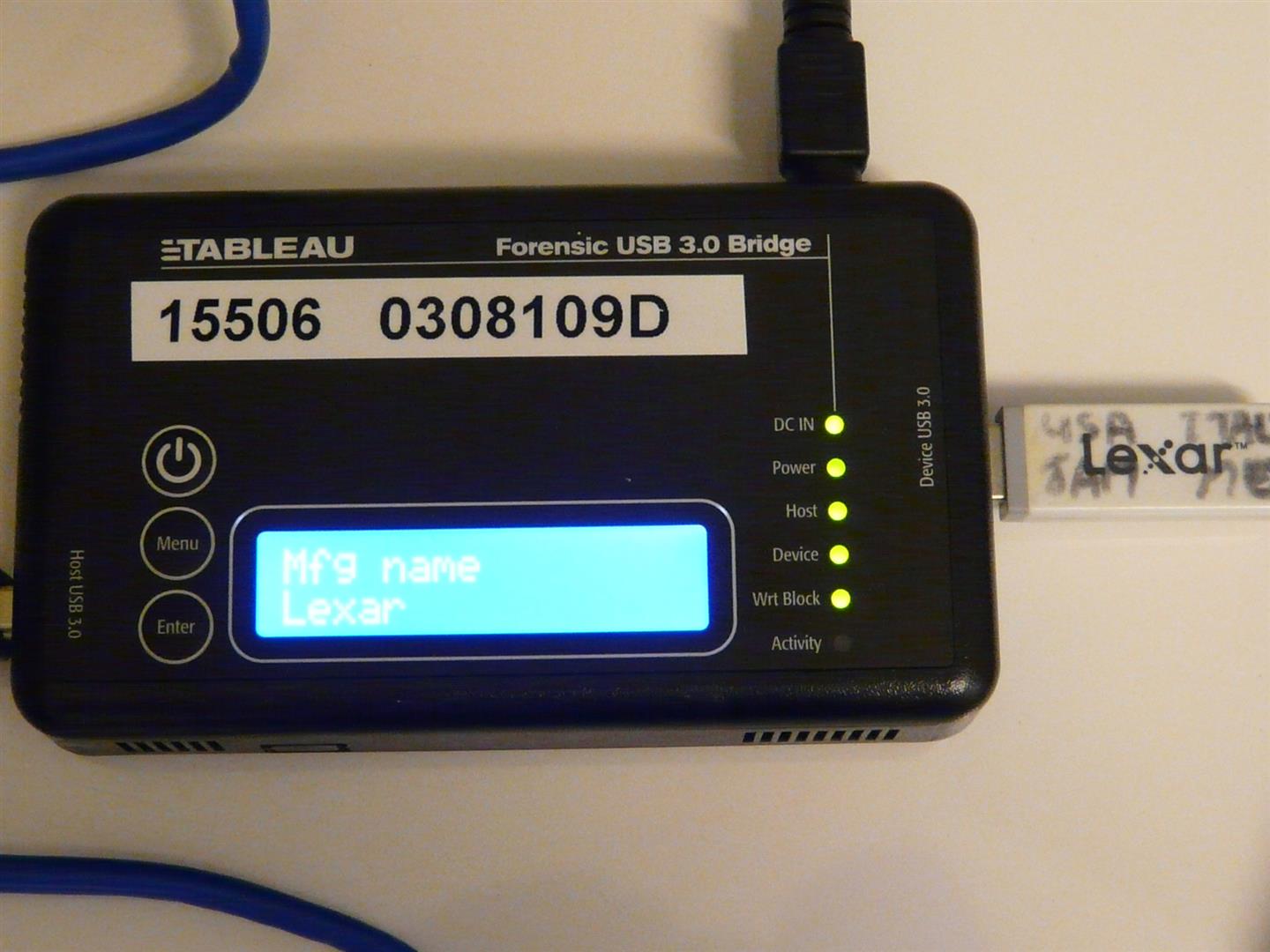 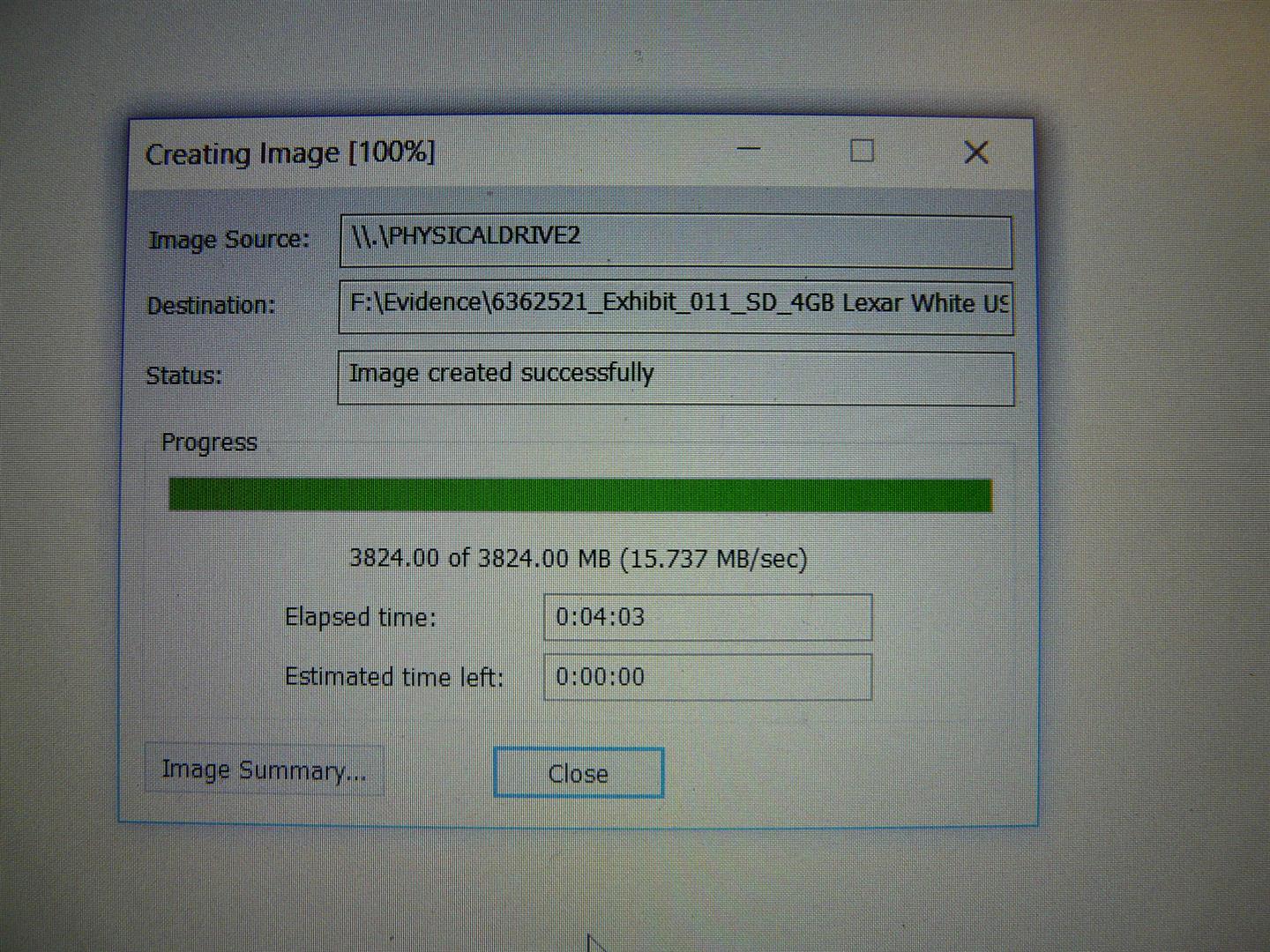 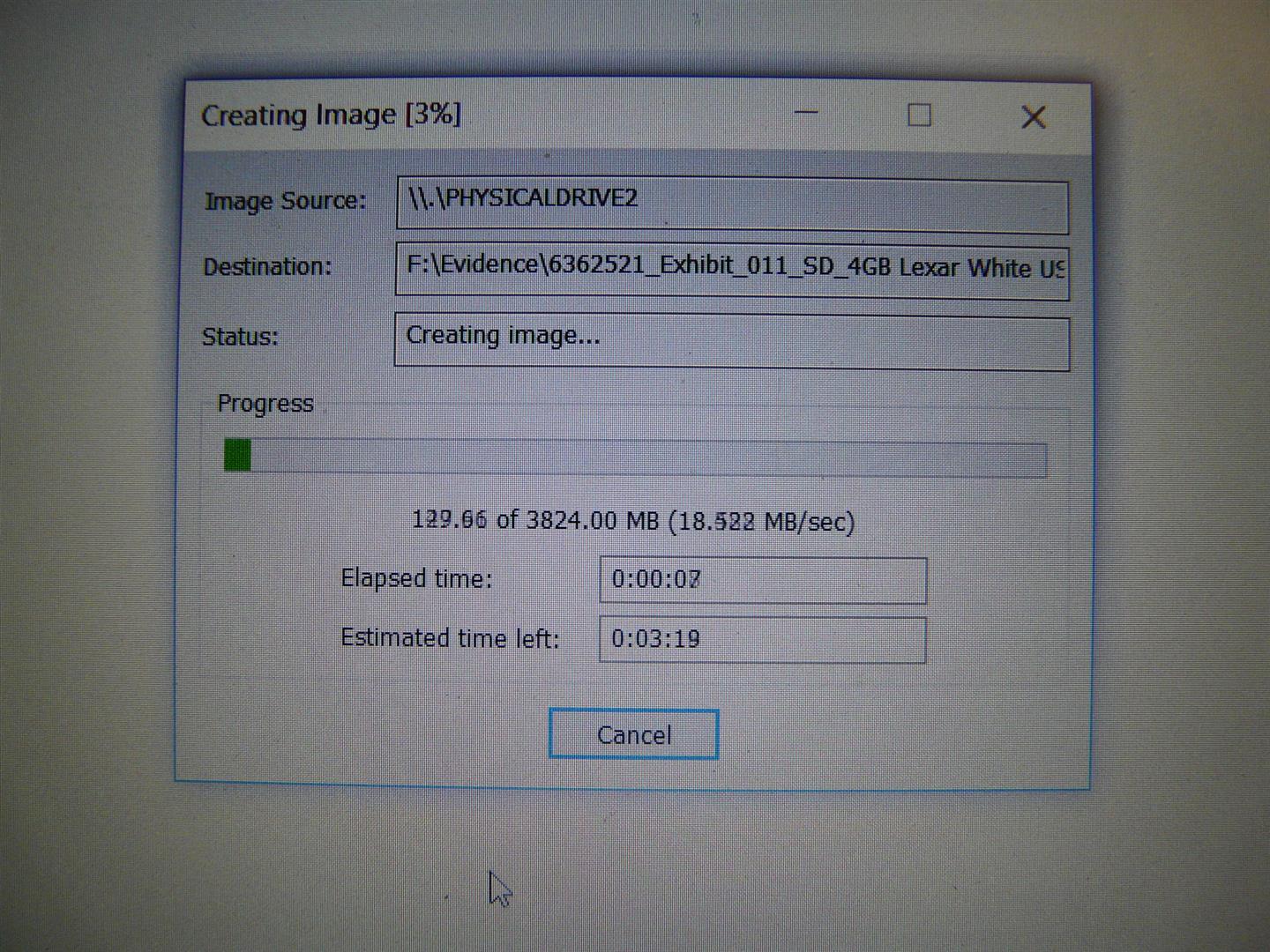 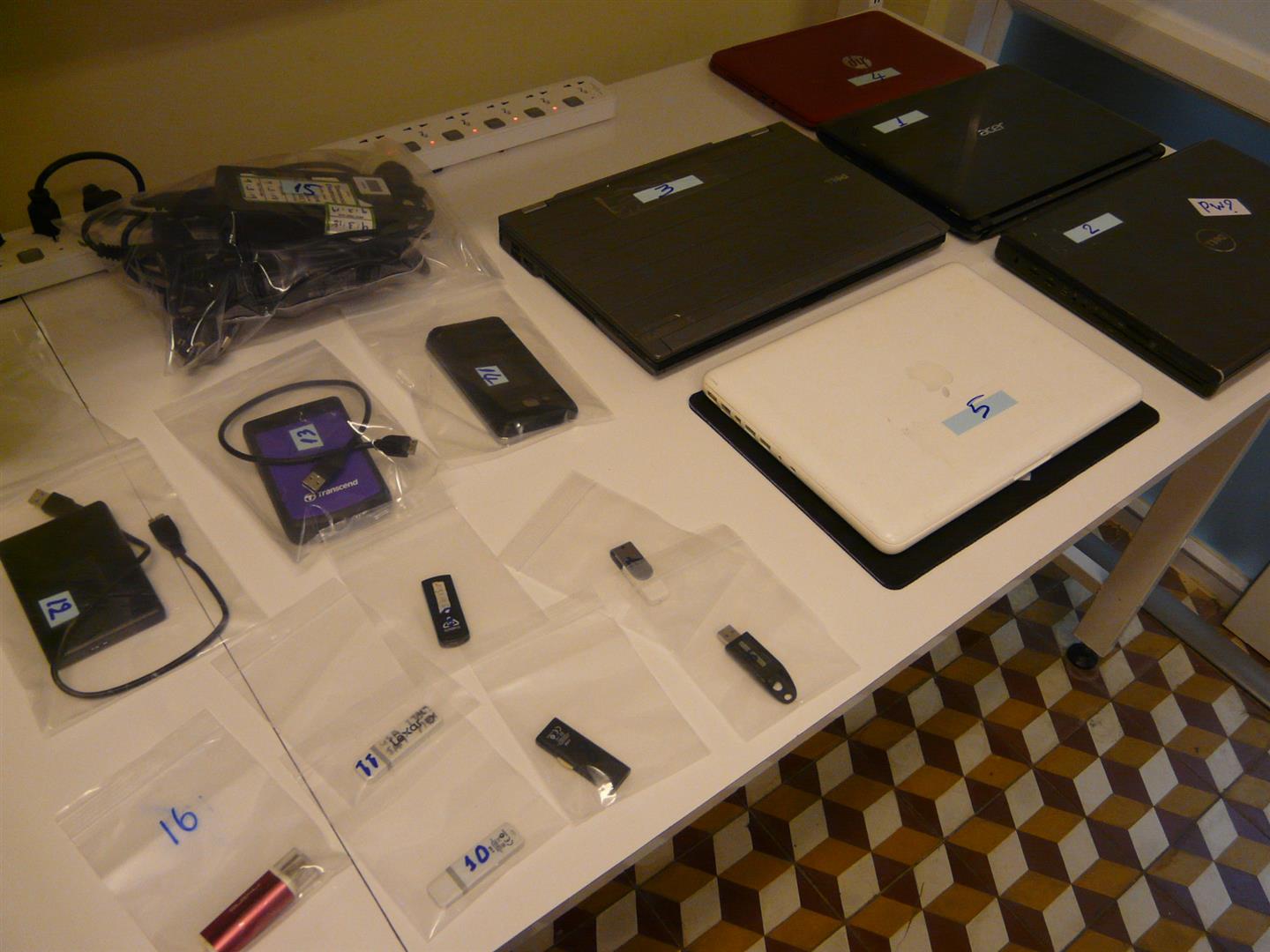 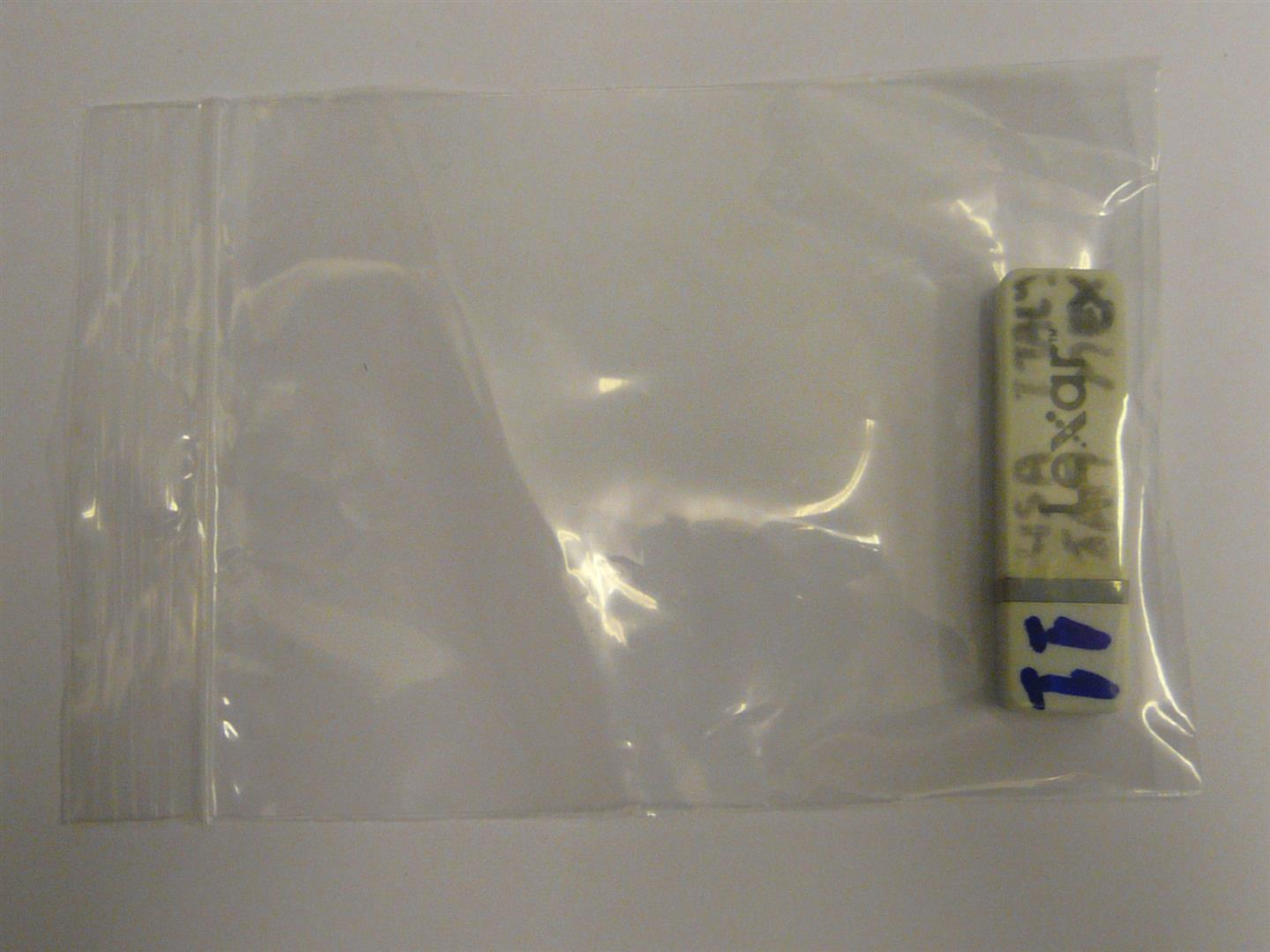 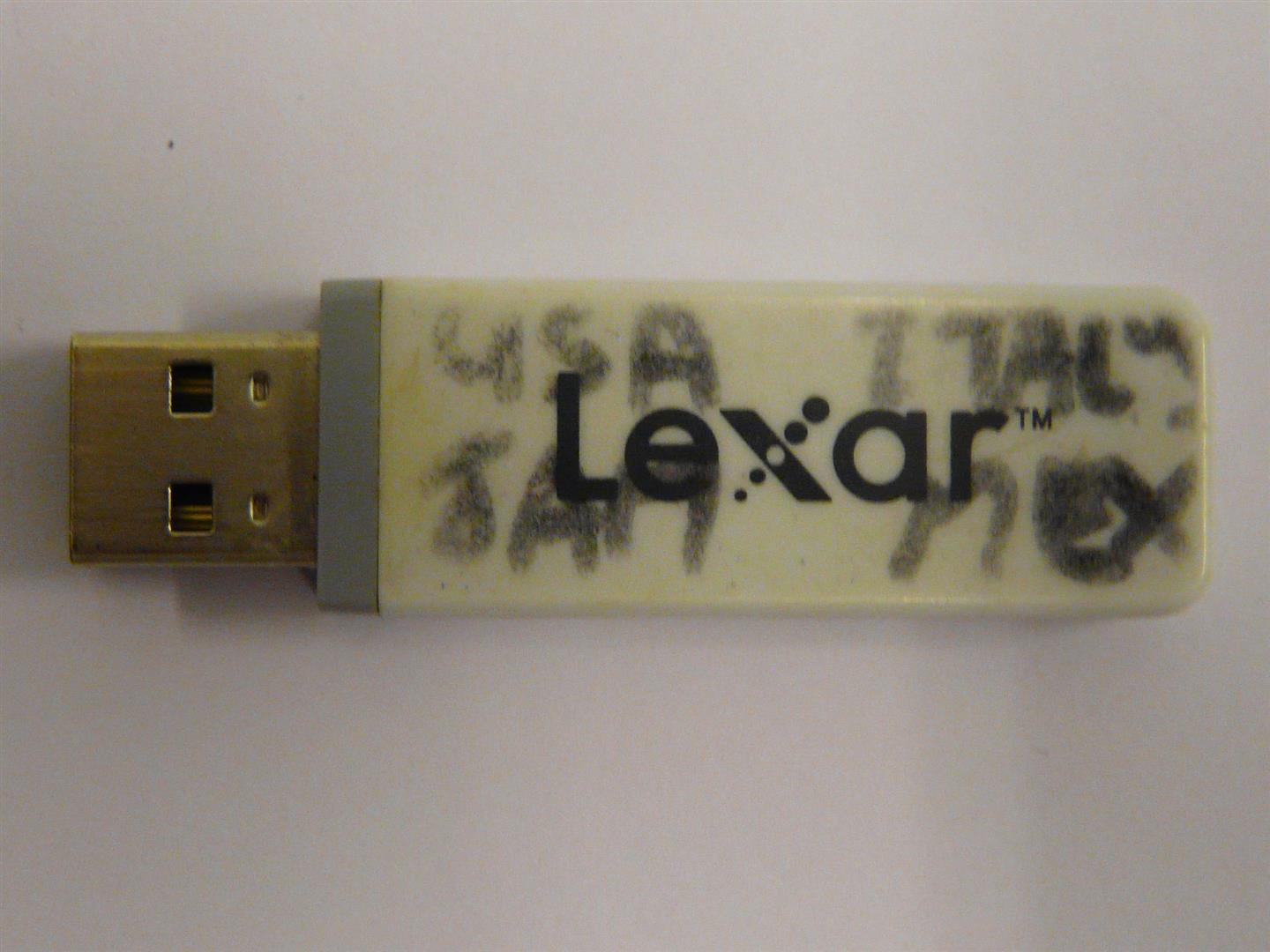 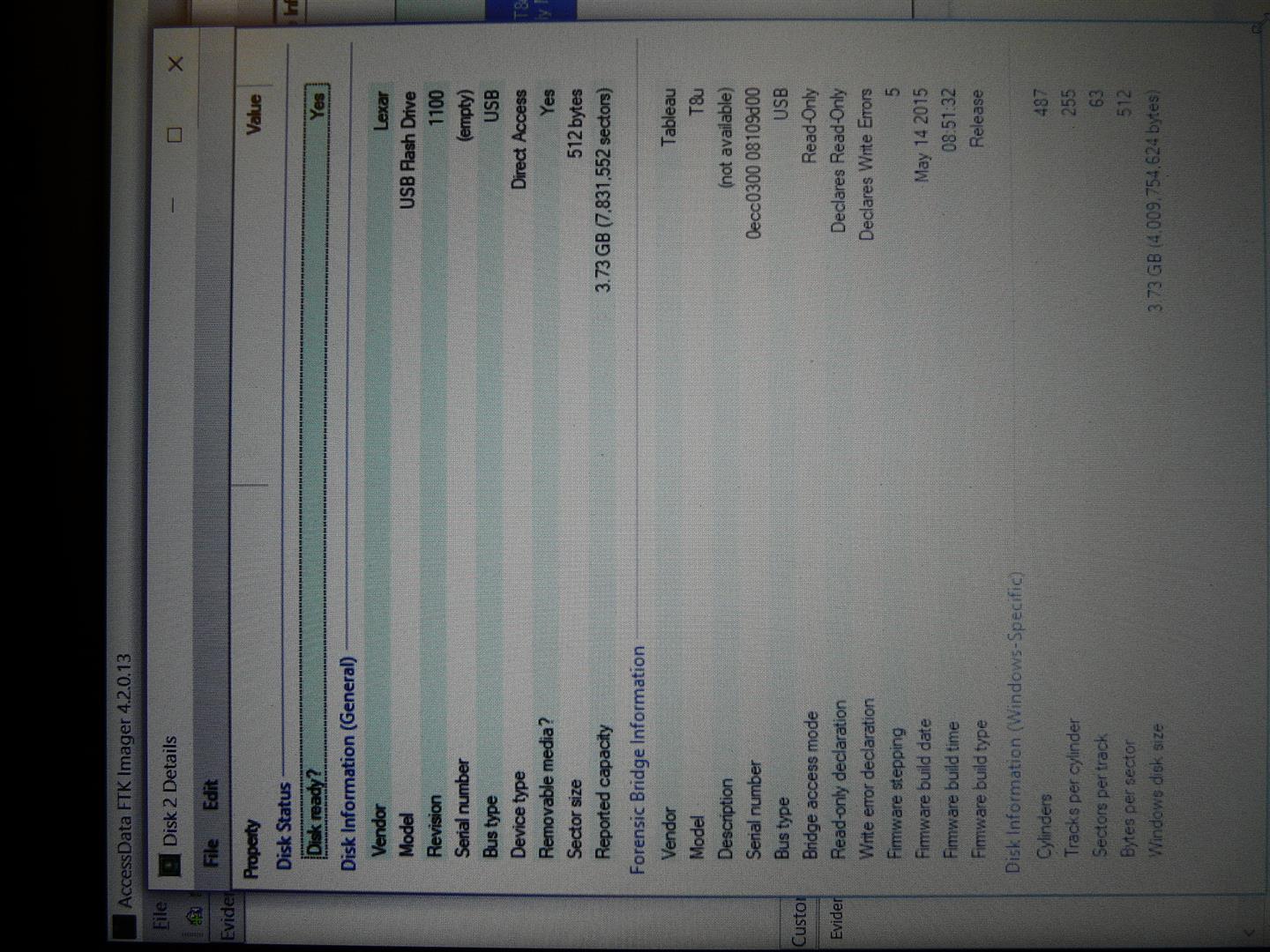 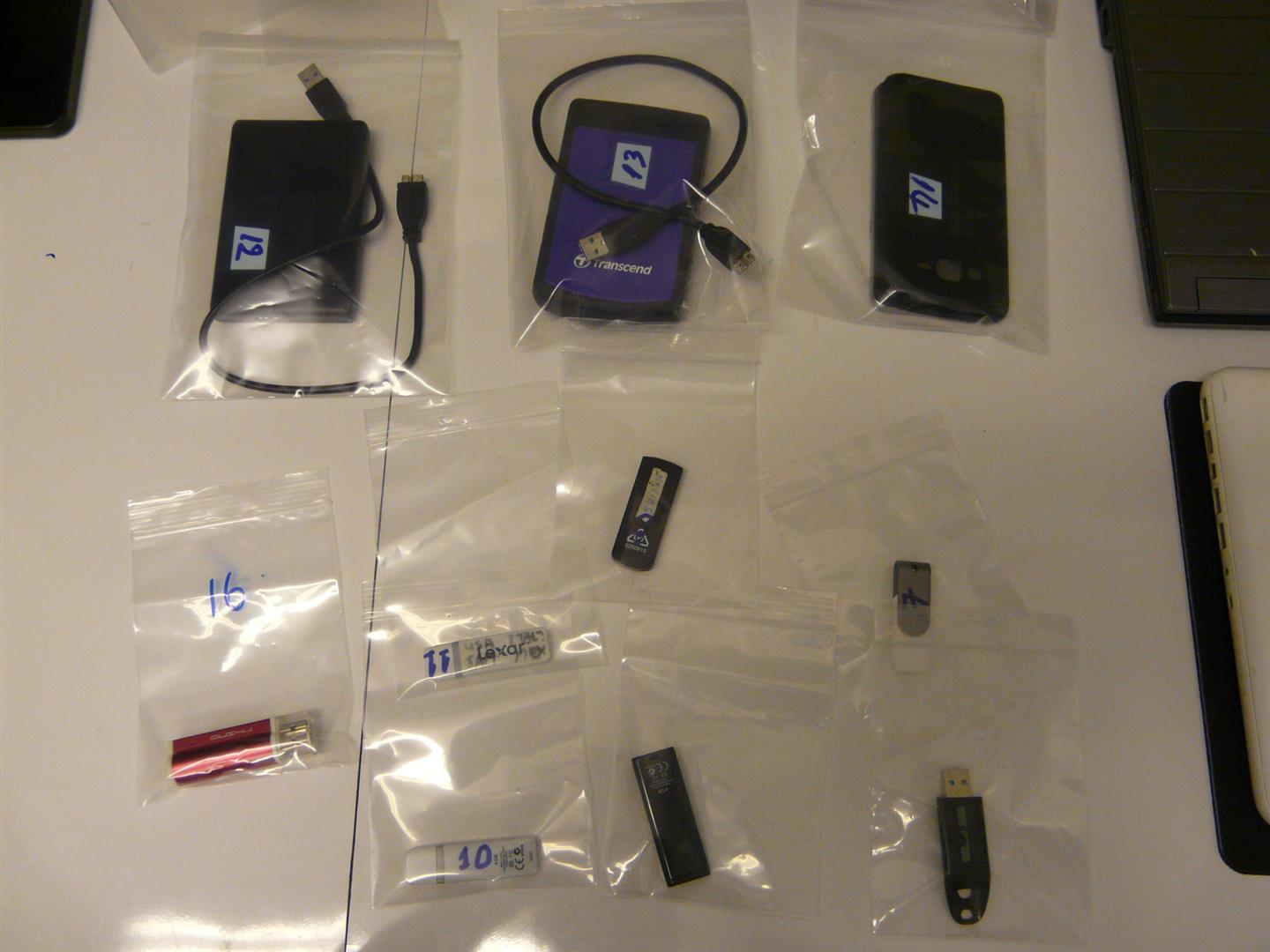 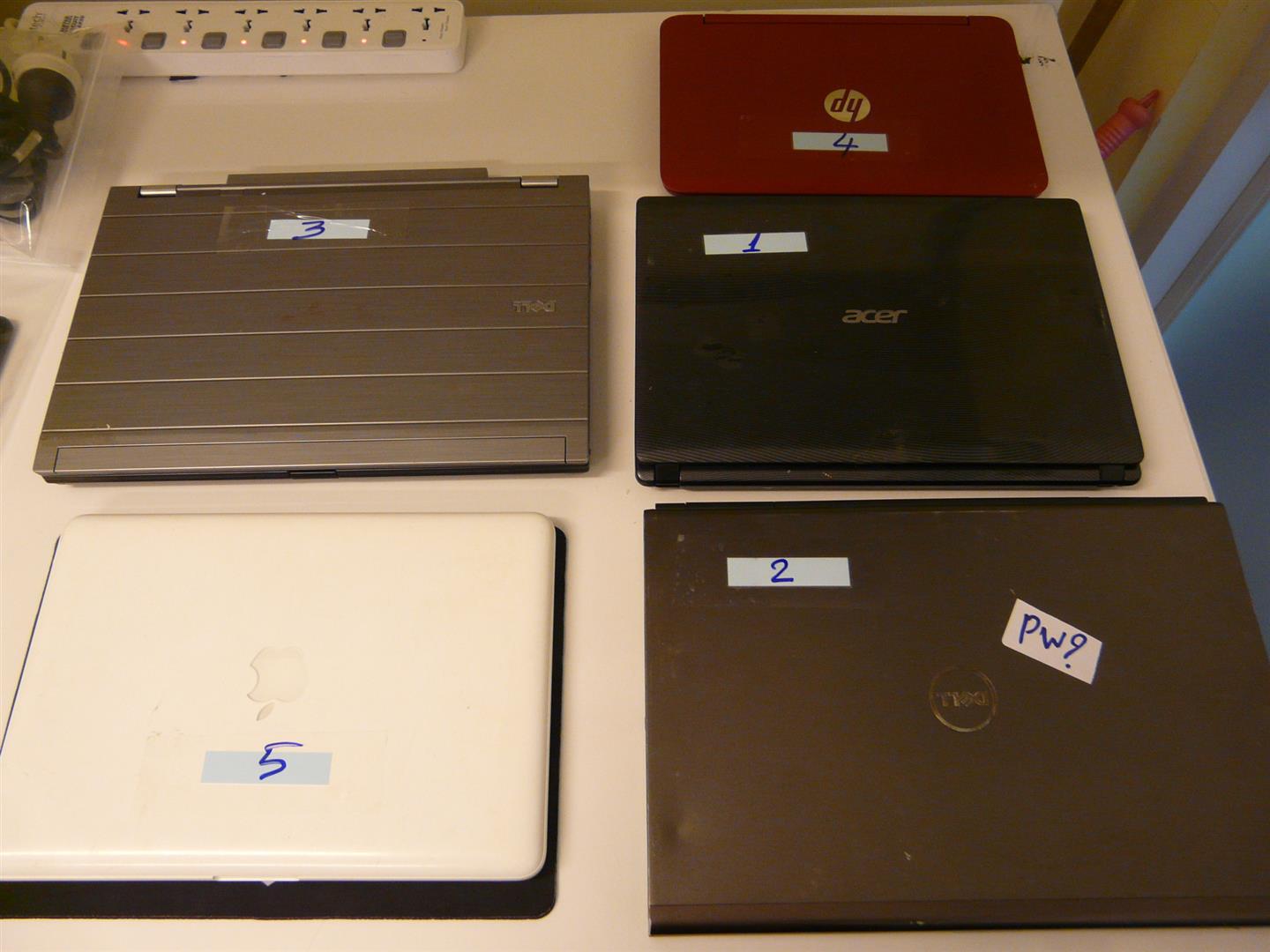 How can CNP Digital Forensics assist with your investigations?
CNP DF are your Subject Matter Experts who can:

Help explain technical concepts
Provide guidance on electronic evidence
Assist at search warrants i.e. Triaging of items
Utilise ‘best practices’ to ensure integrity of electronic evidence is forensically sound i.e. admissible for Court
CNP Digital Forensics
CNP DF are aware of:

The importance to document everything before, during and after processing an electronic exhibit

Producing thorough case notes, taking photographs, recording examination steps/actions

Ensuring correct Chain of Custody procedures are followed
CNP DF can assist with important examination questions at search warrants, including:

Should you leave the device on?

What if the device is powered off already at the scene?

What should you do with password protected and other encrypted devices?

How do we securely isolate phones from a network?
Triaging at CSE Search Warrants
AFP attend almost every CSE search warrant
Triaging (or previewing) devices at search warrants can assist investigations in many ways:
On-site discovery of evidence leading to immediate confessions
Access to ‘live’ data on devices running encryption
Minimise amount of exhibits seized, therefore minimising items previewed in the laboratory
Access to, and archiving of, online accounts e.g. Facebook, Gmail
Securing mobile devices are isolated from network
Ensuring the integrity of data on electronic devices
Revision of Phases of Digital Forensic Process:

Identification & Seizure

Acquisition

Analysis

Reporting

How do we piece all of these phases together to present to the Courts?
AFP Digital Forensic Statements & Reports
DF Statement:
Introduce Examiner and Report
DF Report:
Search Warrant Attendance
Chain of Custody
Assumptions, Limitations and Processes
Summary of Examinations
Introduce Exhibits and Analysis of Findings

Here are some examples…
Final Tips for Your Investigations
In cyber-enabled crimes (such as CSE matters), Digital Forensics are extremely important.

Engage with DF early in the investigation for advice on technical concepts such as VPNs, better practice guides, encryption issues, mobile phones, etc

You must try to use DF at search warrants for triaging of devices, also to correctly capture ‘live’ data at the premises, archiving online accounts, etc
Final Tips for Your Investigations
Schedule regular meetings with CNP DF to discuss current issues, trends, awareness of new technology and software

Remember, CNP DF are your specialists, they can help you pre/during/post resolution phases
Take your CSE Investigations Tech Knowledge to a New Level!
Build your knowledge base and skills

Digital Forensics, Incident Response, Malware Analysis, Cybersecurity, etc, are specialist areas which are always changing

If you are a digital forensic examiner, investigator, or prosecutor, you should try to familiarise yourself with the following list of tools, forums, and certifications…
CompTIA (https://www.comptia.org) provides a fundamental knowledge base
A+, Network+, Security+

International Society of Forensic Computer Examiners (https://www.isfce.com) – certification and forum

International Association of Computer Investigative Specialists (https://www.iacis.com) – cert and forum

Be comfortable with different operating systems
Computers: Windows, Mac OS, Linux
Phones: Android, iOS, Windows
SANS (https://www.sans.org) 
Various certifications
DFIR SIFT Workstation

Kali Linux – Ethical hacking

USB Forensic Bootable Environments:
Paladin
Caine
Linux Tails – Anonymous activity on Dark Web

SWGDE (https://www.swgde.org) – workflows, best practice guides, etc
Closing thoughts…
Any Final Questions?
Thank you very much for your attention…